Office of Service Quality
SCHOOL IMPROVEMENT TRAINING – QUARTER 1
[Speaker Notes: WELCOME
INTRODUCTIONS]
WELCOME 

2017-2018 

SCHOOL 

IMPROVEMENT
 
TEAM !
2
OFFICE OF SERVICE QUALITY
SCHOOL IMPROVEMENT DATES/DEADLINES for 2017-2018
OFFICE OF SERVICE QUALITY
3
AGENDA
2.  ATTENDANCE
    PLAN
SCHOOL
   IMPROVEMENT
   PLAN FOR
   2017-2018
FACE PLAN
 (Family and Community
 Engagement)
MTSS/RtI ACTION PLAN
  (Self Assessment of
  Multi-Tiered System of
  Supports - SAM)
5.  TITLE  1
     ADDENDUM
6.  BEHAVIOR
     PLAN
4
OFFICE OF SERVICE QUALITY
1. SCHOOL

 IMPROVEMENT 

PLAN 2017-18

DISTRICT CONTACT:  
Donna Boruch, Coordinator of School Improvement, 
Office of Service Quality 754-321-3850
5
OFFICE OF SERVICE QUALITY
OSPA/OSQ WEBSITE
For all School Improvement information, log on to:

http://www.broward.k12.fl.us/ospa/initiatives.asp?initiative_id=3

•  View any school’s School Improvement Plan
•  Access SAC & SIP Standard Operating Procedural Manual
•  A+ Recognition Fund Process Information
•  Waiver Application 
•  Log on to OSPA Central 2.0 to access SIP template
6
SIPSCHOOL IMPROVEMENT PLAN
•  School mission 
•  Baseline data to identify needs 
•  Expected student learning outcomes 
•  Strategies & timeframes for improvement
•  Action steps for:
	- instructional strategies
	- budget 
	- training
	- instructional materials & technology 
	- student support services and other
           resources  
•  Necessary training & technical assistance
SBBC 
POLICY 1403REQUIRES THAT ALL SIPs 
INCLUDE:
OFFICE OF SERVICE QUALITY
7
SBBC SCHOOL IMPROVEMENT PLANIMPORTANT CLARIFICATION POINTS
•  All schools must complete the SBBC School Improvement Plan which is aligned with the District Strategic Plan.

•  The FLDOE SIP  (Required for all DA Schools) is a component of the SBBC SIP in Best Practice 4.

•  The SAC Composition Report needs to be updated and uploaded as a PDF periodically to SAC Upload section to reflect the actual, current membership.

•  ASSIST Self-Assessment needs to be completed annually.
OFFICE OF SERVICE QUALITY
8
SIP AND SAF SBBC POLICY
SAC/SIP:  SBBC POLICY 1403 SCHOOL ACCOUNTABILITY AND IMPROVEMENT: 
Each school has a School Advisory Council (SAC) to facilitate the development and monitor progress 
of the annual School Improvement Plan. Agendas and minutes reflect annual needs assessment, SIP monitoring and allocation of Accountability Funds.

SAF: SBBC POLICY 1.3 SCHOOL ADVISORY FORUM: 
 Every school shall have a School Advisory Forum (SAF) that shall  foster  and  promote 
communication between  stakeholders,  the  school,  and  the  Area  Advisory Council. The SAF shall bring forth recommendations, concerns and interests to and from their Area Advisory Council.

Both policies can be viewed at: http://www.broward.k12.fl.us/sbbcpolicies/index.asp
9
OFFICE OF SERVICE QUALITY
PURPOSE OF SAC
•  Facilitate the development
   of the School Improvement
   Plan (SIP)

•  Monitor progress of the SIP 
   and make modifications as
   needed
OFFICE OF SERVICE QUALITY
10
SAC MEMBERSHIP
School Advisory Council Members representing teachers, education support employees, students, and parents shall be elected by their respective peer groups at the school in a fair and equitable manner as follows:

		1. Teachers shall be elected by teachers.
		2. Education support employees shall be elected
                 by education support employees.
		3. Students shall be elected by students. 
		4. Parents shall be elected by parents.
OFFICE OF SERVICE QUALITY
11
SAC COMPOSITION
SAC Composition must represent school population and must 	include:

			Principal (Not assistant principal)
			Teachers
			BTU Steward (Or designee)
			Parents
			Innovation Zone Representative (Must be a parent)
			SAF Chairperson (Must be a parent)
			ESOL Representative (Must be the parent of ELL student)
			ESE Representative (Must be the parent of an ESE student)
			Gifted Representative (Must be the parent of a Gifted student)
			Pre-K (If applicable-parent or certified teacher)
			Non-Instructional Employees
			Community/ Business Representatives
			Students (mandatory for High School, optional for Middle School)
OFFICE OF SERVICE QUALITY
12
SAC CHAIR(S)
Elected AFTER SAC members are chosen
Must represent SAC at Area Advisory Meetings
Will represent SAC as a voting member at School Advisory Forum Meetings
OFFICE OF SERVICE QUALITY
13
SAC  BYLAWS
•  School Advisory Councils should review their SAC Bylaws in
   the beginning of each year and make necessary revisions
   during the fall.

•  School Advisory Councils need to review their Bylaws and
   revise them using the SAC Bylaws Template.

•  Once the SAC Bylaws have been revised and approved, they
   need to be submitted through the SAC Documentation Upload
   on the SBBC SIP.

•  Schools are also expected to maintain a copy of their annual
   SAC Bylaws and should ensure that they are available for
   anyone who may wish to see them.
OFFICE OF SERVICE QUALITY
14
SAC BYLAW REVIEW
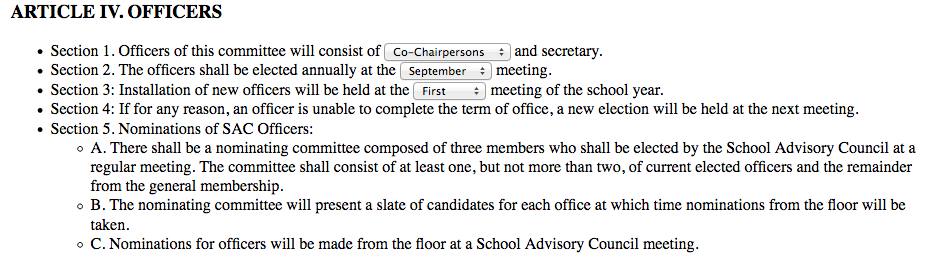 15
OFFICE OF SERVICE QUALITY
SAFSCHOOL ADVISORY FORUM
SBBC POLICY 1.3 SCHOOL ADVISORY FORUM:  Every school shall have a School Advisory Forum (SAF) that shall  foster  and  promote  communication  between  its  stakeholders,  the  school,  and  the  Area  Advisory Council. The SAF shall bring forth recommendations, concerns and interests to and from their Area Advisory Council.

MEMBERSHIP:   Oﬃcers should be elected per their school bylaws.

DUTIES:  Actively  participate  with  the  SAC in identifying the needs and priorities of the school. 

    Comprehensive SAF information can be found by logging onto:

http://www.broward.k12.fl.us/sbbcpolicies/index.asp
OFFICE OF SERVICE QUALITY
16
District Advisory Council Cordially Invites You to
SCHOOL ADVISORY FORUM TRAINING

Training is available at two locations: 

Morning Session:  Wednesday, September 27, 2017    10 am to 12 pm 
Location: Training Room 
Office of School Performance and Accountability (OSPA) 
610 NE 13 Ave, Pompano Beach, FL 33060 (754) 321-3838 

Evening Session: Wednesday, October 4, 2017     6:30 pm to 9:00 pm 
Location: Professional Development Room 
McArthur High School 
6501 Hollywood Blvd, Hollywood FL 33024 

TOPICS:  Why are we here? What do I do? Where do I get information? When do we meet? How do I get started? Where do I find the By Laws? How do I work with my Principal? Why do I need Agendas and Minutes? What is Sunshine Law and Robert’s Rules? Where do I find my check list? How do I deal with unruly members?
17
HOW DOES SAC RELATE TO SAF?
SAC School Advisory Council
 
Mandated by School Board Policy

Main purpose is increasing  student achievement through school  improvement

Chair(s) can be employee and/or parent
*************
SAF- School Advisory Forum

Mandated by School Board Policy

Main purpose is communication between stakeholders, the school,
and the Area Advisory Council Chair 

MUST be a parent

SAF Chair is a member of SAC
OFFICE OF SERVICE QUALITY
18
SAC AND SAF ELECTION PROCEDURES
Once a nominating committee is named (as per your school's bylaws) the following procedures should be utilized. 

1.  Send out memo to school parent population (or otherwise advertise to your entire community, a notice that SAF elections will be held at the May meeting of the school year. Request nominations!

2.  The Nominating Committee may extend a courtesy call to each of the present SAF officers asking if they wish to stay on as officers for the next school year (again, check your bylaws for limits on terms of office). 

3.  The Nominating Committee compiles a slate of officers from the names they have received from steps 1 and 2. It is the charge of the nominating committee to slate that candidate who is best qualified for the position. 

4.  The Nominating Committee makes a courtesy call to each slated officer to inform them of their nomination and reconfirm their acceptance of the nomination.

5.  The Nominating Committee presents slate of officers to membership either at a general meeting usually one month prior to the election. (Check your bylaws!) 

6.  The Nominating Committee conducts the elections. They present the slate at the election meeting and ask for nominations from the floor. If there are no nominations from the floor the slate can be voted on as is - one vote for the entire slate. 

7.  If there are nominations from the floor you can have either an open or closed  ballot election. An open ballot is typically taken by a show of hands; a closed ballot is taken by written ballot. You must vote for each position for which there is more than one nominee. Then, you can vote on the remainder of the slate. (For example: there is a nomination from the floor for the position of recording secretary. You must have a vote for the position of recording secretary (either open or closed) and then vote on the remainder of the slate.)
19
OFFICE OF SERVICE QUALITY
In the event there is no nominating committee formed then:Send out memo to school parent population (or otherwise advertise to your entire community) a notice that SAF elections will be held at the May meeting of the school year that Nominations will be taken from the floor.  SAC AND SAF ELECTION PROCEDURES
In the event there is no nominating committee formed then:

1.  Send out memo to school parent population (or otherwise advertise to your entire community) a notice that SAF elections will be held at the May meeting of the school year that Nominations will be taken from the floor.
 
2.  Anyone can nominate a candidate, even the candidate themselves, from the floor. You can have either an open or closed ballot election. An open ballot is typically taken by a show of hands; a closed ballot is taken by written ballot. You must vote for each position for which there is a nominee.
 
SAF Minutes must reflect the voting procedure and who was elected to each position.
20
OFFICE OF SERVICE QUALITY
A+ RECOGNITION FUND
•  All schools that qualify for A+ Funds Must complete the process by February 1, 2016, as required by Florida Statute 1008.36:
Schools that sustain high performance by receiving a school grade of "A;” or
Schools that demonstrate exemplary improvement due to innovation and effort by improving at least one letter grade; or
Schools that improve more than one letter grade and sustain the improvement the following school year; or
Schools designated as Alternative Schools that receive a school improvement rating of “Improving” or improve at least one level.

•  Information about the A+ Fund Process may be found at:
	http://www.broward.k12.fl.us/ospa/initiatives.asp?initiative_id=6

•  Schools must place A+ documentation in the SAC Upload Center: 
 SAC Minutes, attendance and voting results for each A+ Recognition Funds Meetings

•   Information about Accountability Rules and School Grade Calculations
		http://www.fldoe.org/accountability/accountability-reporting/accountability-rules.stml 

Important Note -  Florida Statute 1008.36 states:
	“If school staff and the School Advisory Council cannot reach agreement by February 1, the award must be equally distributed to all classroom teachers currently teaching in the school."
21
OFFICE OF SERVICE QUALITY
NEW & CONTINUATION WAIVERS
ALL WAIVER INFORMATION CAN BE FOUND AT: 
 http://www.broward.k12.fl.us/ospa/initiatives.asp?initiative_id=5

New Waiver Applications:  Must be completed by February 8, 2018
	Only schools that have completed an Intent to Apply form and 
       have been given permission to proceed may submit an application.

Continuation Waivers:  All documentation must be completed by 
	April 26, 2018.  Remember:  The faculty must vote to continue 
	the waiver each year.

Special Note:  Schedule Changes do not require a waiver.  However, you must follow Article 15, Section K of the BTU Contract.  Contact the Office Employee and Labor Relations for assistance.
OFFICE OF SERVICE QUALITY
22
SBBC SIP FOR ALL SCHOOLS
The SBBC SIP can be found by logging on to:

http://www.broward.k12.fl.us/ospa/ospa-central2/

New SAC chairs will be given access.

Username:  P-number
Password: password1  (for first time users)

If you need help logging on, 
your IF can assist you.
OFFICE OF SERVICE QUALITY
23
[Speaker Notes: All Schools will log on to SIP at this point in the training.]
BEST Practice #2An Embedded High Quality RtI Process
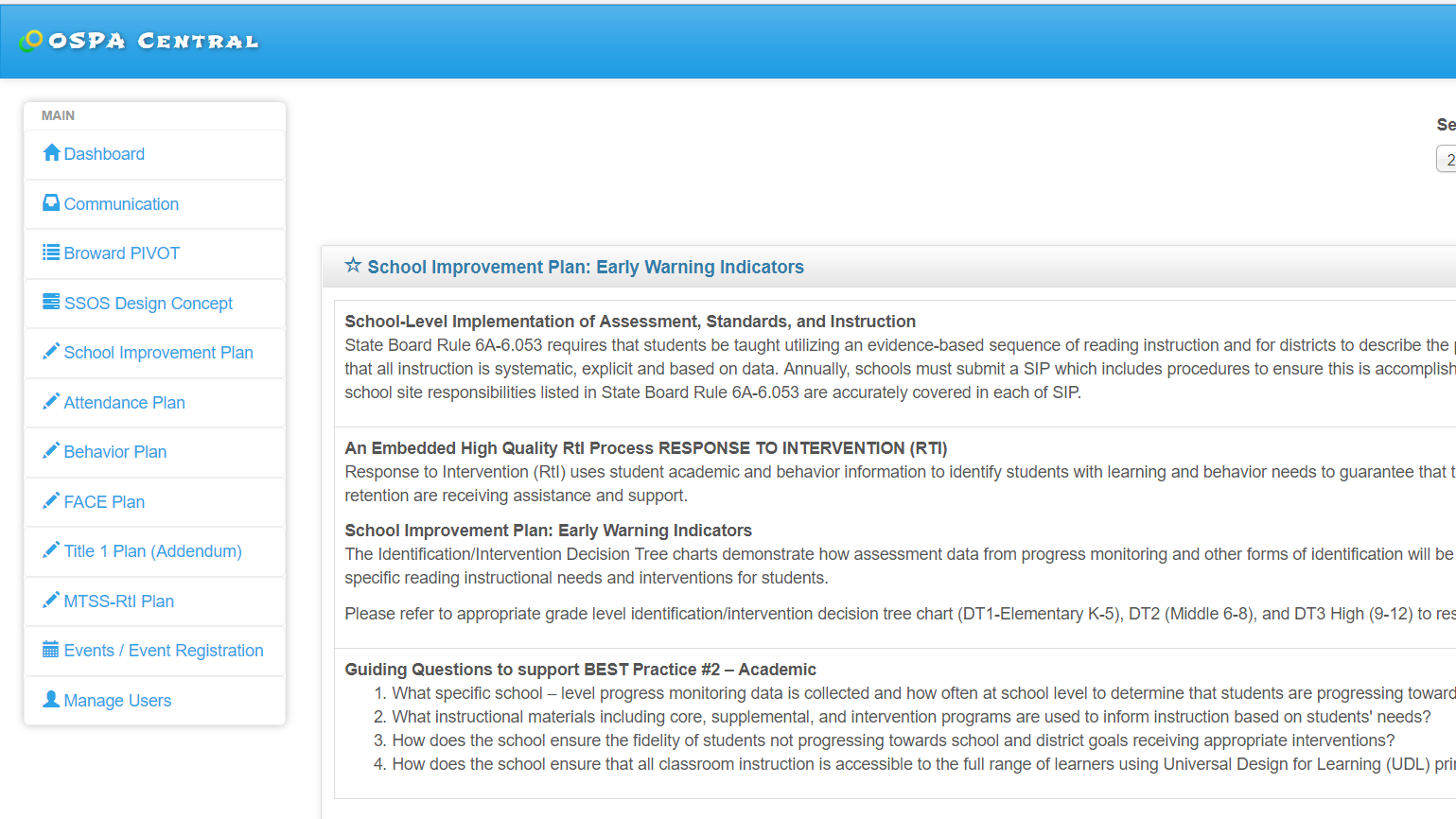 Click on Early Warning
Indicators
NEW
What specific school-level progress monitoring data is collected and how often?
What instructional materials are used to inform instruction based on needs?
How does the school ensure the fidelity of students not progressing towards school and district goals?
How does the school ensure that all classroom instruction is accessible to the full range of learners using UDL?
Academics-Literacy
24
State, District, and School Goals Alignment
Standards-Based Instruction
Progress Monitoring Tools
MTSS/RtI
PLCs
Universal Design for Learning
Appropriate Instructional Resources
Academics - Literacy
25
BEST Practice #2An Embedded High Quality RtI Process
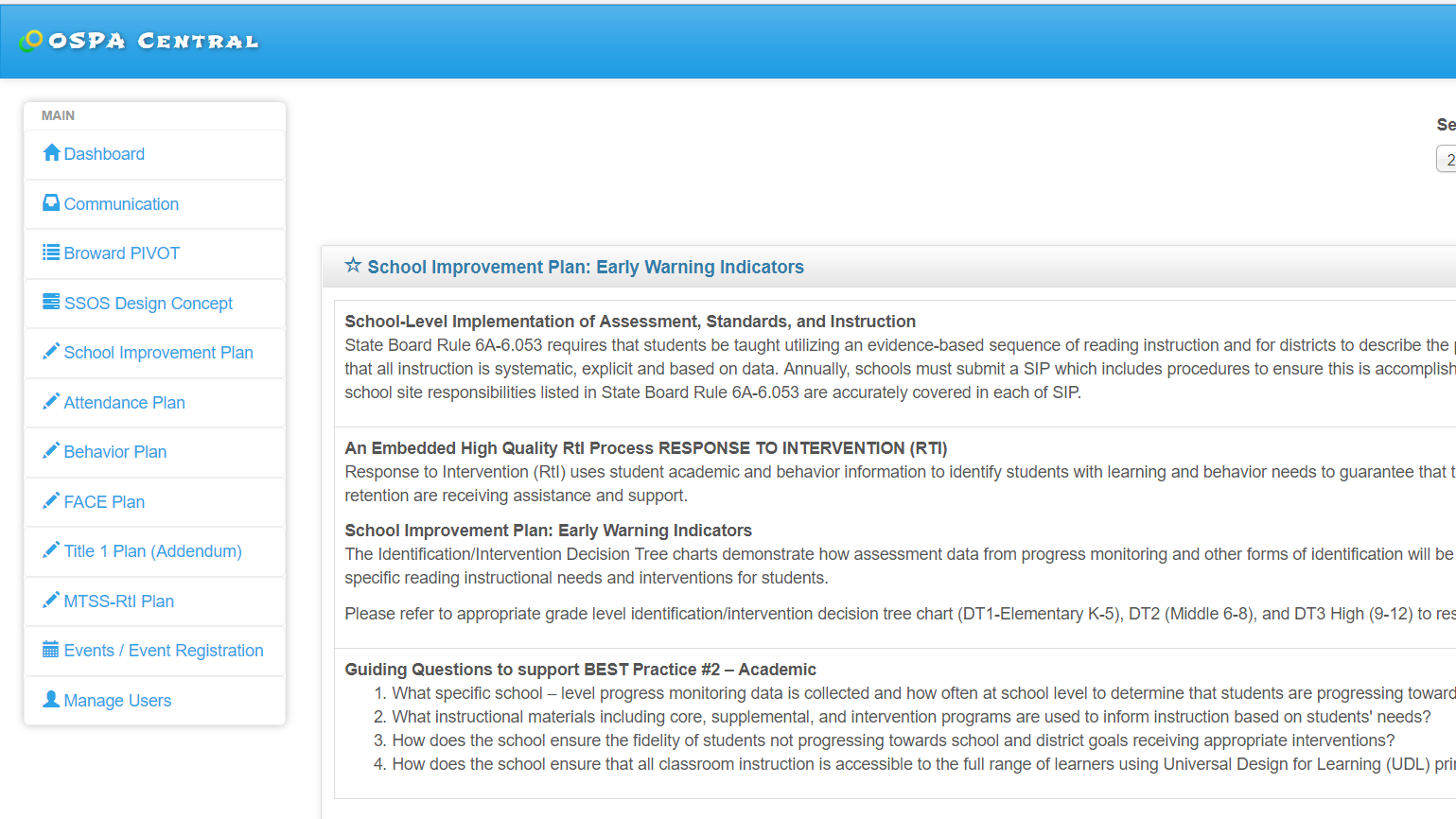 Click on Early Warning
Indicators
NEW
What specific school-level progress monitoring data is collected and how often?
What instructional materials are used to inform instruction based on needs?
How does the school ensure the fidelity of students not progressing towards school and district goals?
How does the school ensure that all classroom instruction is accessible to the full range of learners using UDL?
Academics-Literacy
26
BEST Practice #2An Embedded High Quality RtI Process
Resource Documents
Added:
Reading Decision Tree
Literacy Field Guide
FDOE Reading Plan
Academics - Literacy
27
Best Practice #4 Scaling BEST Practices
NEW
How does the school ensure classroom instruction
Is aligned to grade-level standards?
NEW
In addition to using texts from core, supplemental, and intervention programs, how does the school ensure students have access to informational text for each content area In a variety of mediums?
Academics - Literacy
28
2. ATTENDANCE

 PLAN

 DISTRICT CONTACT:  
Phillip Shaver, Coordinator of District Attendance, 
Student Services Department, 754-321-1623
29
OFFICE OF SERVICE QUALITY
PLAN STRUCTURE: Attendance Plan
Data (Populated on August 2, 2017)

Goals for the Attendance Plan (Data Analysis with Goals)

Tier 1: Strategies

Tier 2: Strategies and Interventions

Tier 3: Individualized Responses and Legal Interventions
Attendance plan
30
[Speaker Notes: Image #535076351]
ATTENDANCE PLAN DATA
Data is included in the SIP

Two-year data by semester can be compared by switching the year to 2015/16
Attendance plan
31
[Speaker Notes: Image #535076351]
ATTENDANCE PLAN GOALS
Analyze school-wide data with the SIP team

An emphasis on early grades in elementary (K & 1) and high school (9 & 10) may be a focus

All grades in middle school (6, 7, 8)

Set SMART goals for each semester

District Goal is to reduce chronic absenteeism by at least 1%.
Attendance plan
32
[Speaker Notes: Image #535076351]
ATTENDANCE PLANS TIERS & STRATEGIES
Tiers for attendance strategies include:
Monitor Data
Engage students and Families
Recognize good and improved attendance
Provide personalized outreach
Remove barriers

Tier 1: Strategies aimed at all students and families
Tier 2: Strategies for students with at-risk attendance and a history of chronic absenteeism
Tier 3: Coordinated school and district response (Student Services Department). Legal intervention (last resort)
Attendance plan
33
[Speaker Notes: Image #535076351]
ATTENDANCE PLANS TIERS & STRATEGIES
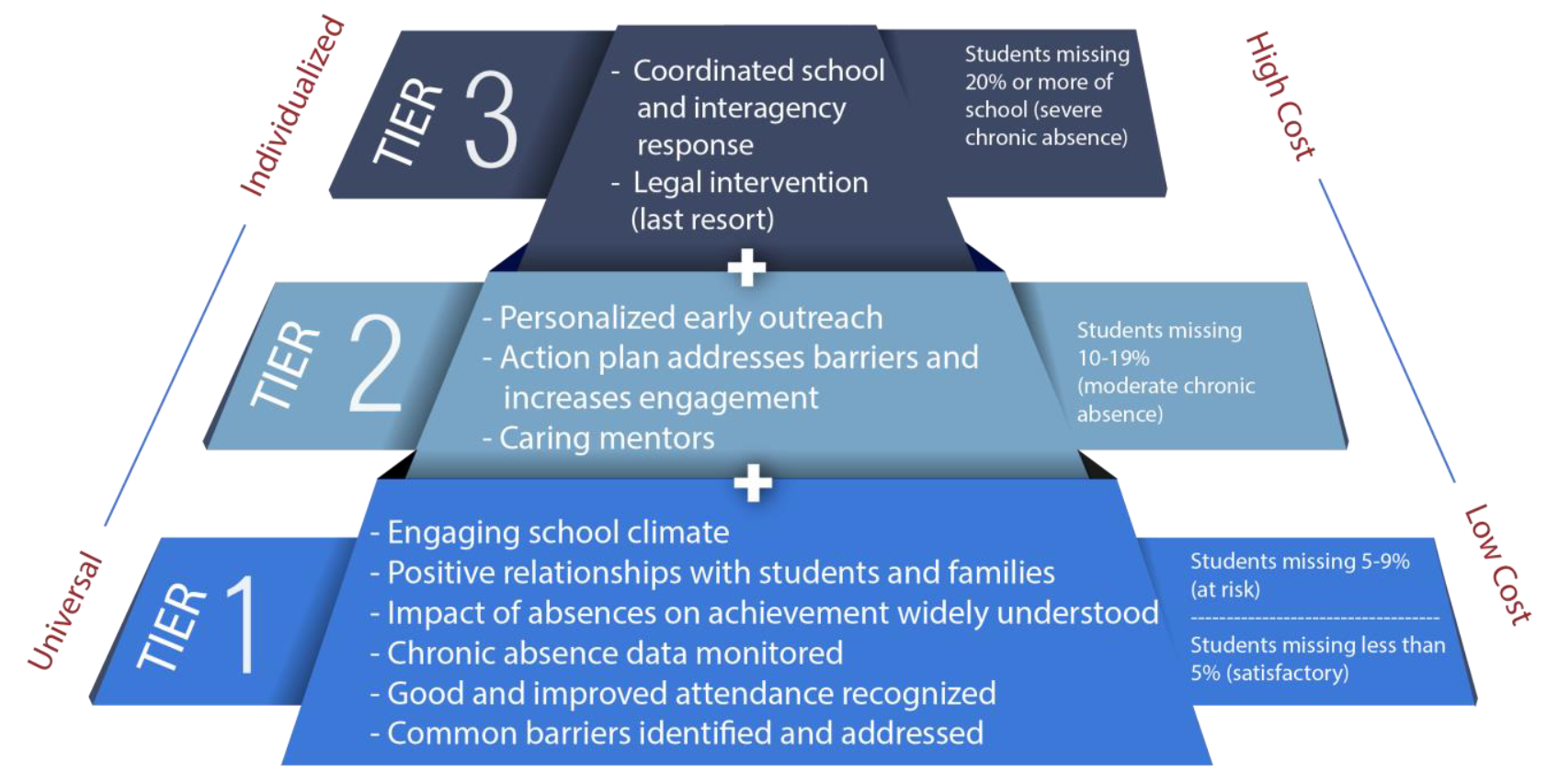 Attendance plan
34
[Speaker Notes: Image #535076351]
ATTENDANCE PLAN TIER 1 EXAMPLES
Attendance phone line for your school on the school website. EASILY ACCESSIBLE, not in a document that has to be downloaded.
Recommended locations: 1. Contact Us and 2. Absence Reporting Policy. Use a phone number intended for attendance reporting.
Add to the school’s splash page on the District website.
Attendance Clerk at the school should monitor the messages. Try to keep up so parents don’t get the “voice mailbox is full” message. 

Teachers take daily attendance. Administrators and teachers work together to resolve conflicts in attendance records as a result of testing, field trips, illness, and other causes of a student’s absence from the classroom.

Parents are expected to update school records with a reliable phone number. On the school plan, how will parents know to do this?
Attendance plan
35
[Speaker Notes: Image #535076351]
ATTENDANCE PLAN TIER 2 EXAMPLES
Review attendance every week for students that are chronically absent or at-risk Look for patterns
Suggest a home visit or conference
Nurture teacher interest in helping to reach out to chronically absent students
Recognize good and improved attendance
Assign an attendance buddy (A student or teacher volunteer that checks in with students that have attendance concerns)
Refer families to appropriate services (Social worker, guidance counselor, HEART, health services) 
Identify barriers (transportation, housing, income)
Attendance plan
36
[Speaker Notes: Image #535076351]
ATTENDANCE PLAN TIER 3 EXAMPLES
Determine how many students have a history of missing 20% or more of school. Identify the students with your leadership team
Ensure continued positive contact with the family
Share data with appropriate agencies to coordinate services
Work with families to avoid legal consequences to the extent possible
Use appropriate protocol for B-TIP, CINS/FINS agencies
Attendance plan
37
[Speaker Notes: Image #535076351]
RESOURCES TO HELP WITH THE PLAN
RUBRIC – Rating to be led by SSW. Shared by SIP Team.
TIERED STRATEGIES RESOURCES.
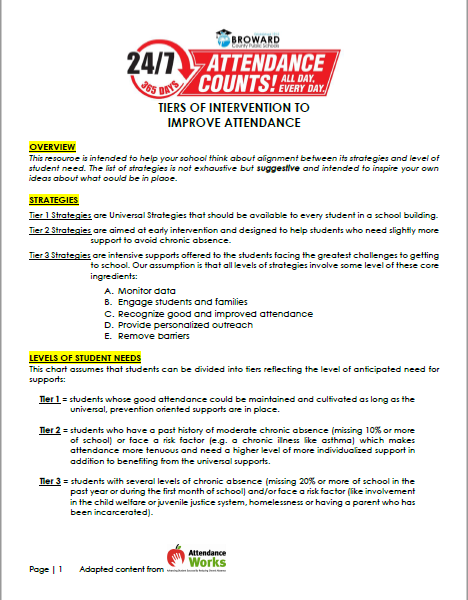 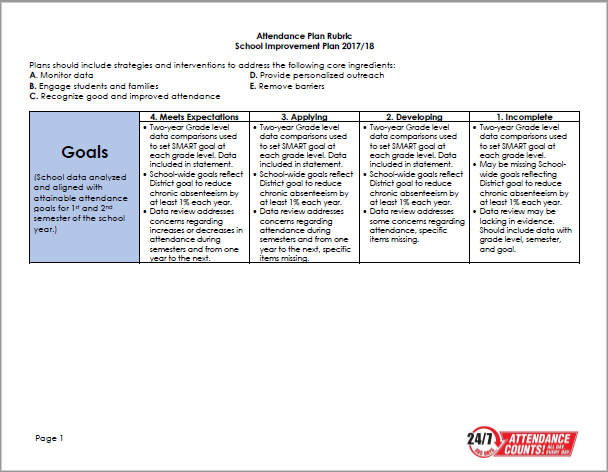 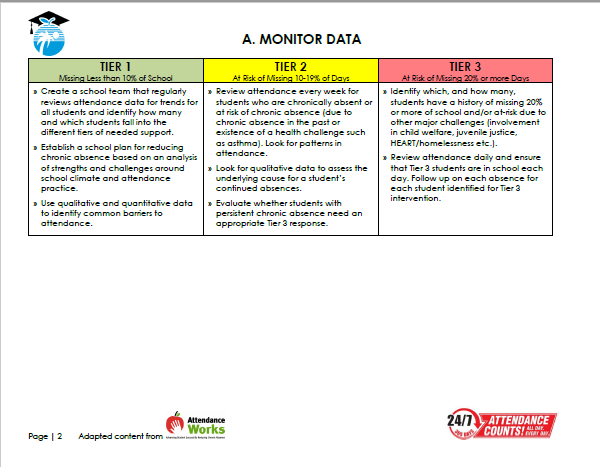 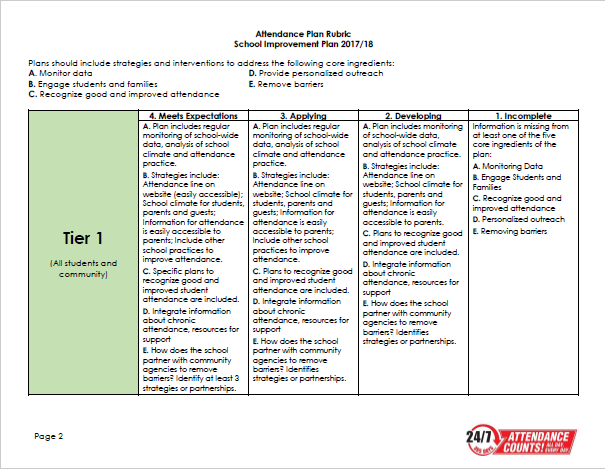 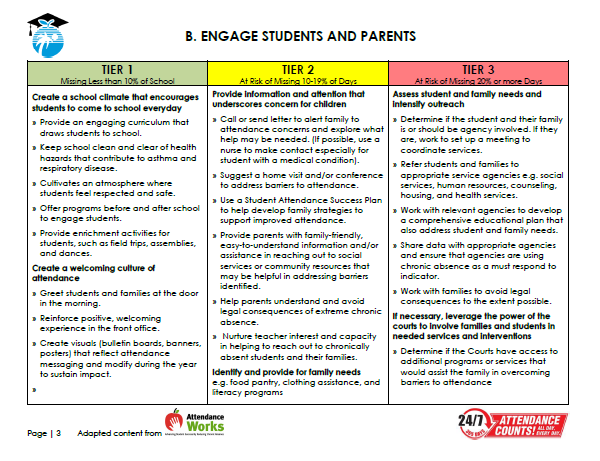 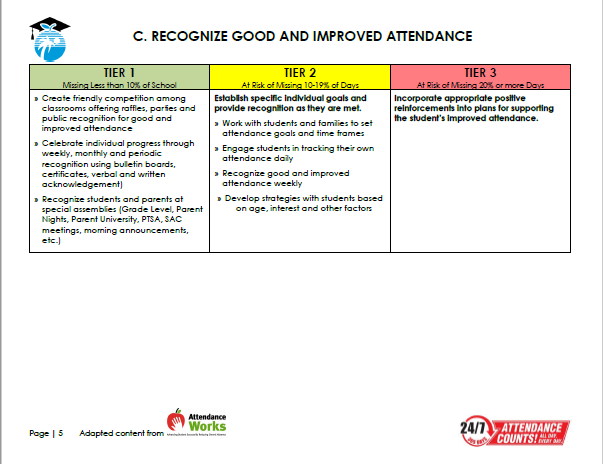 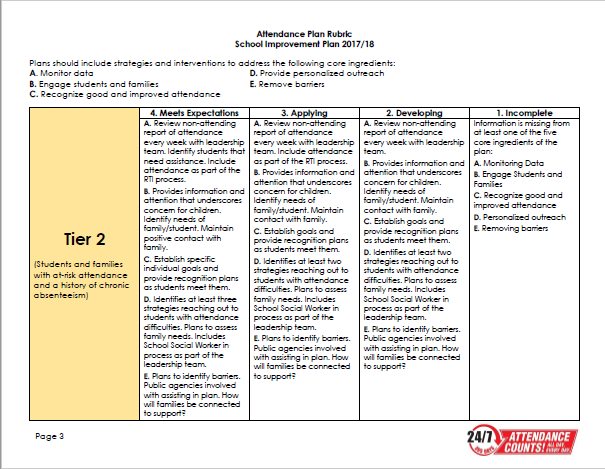 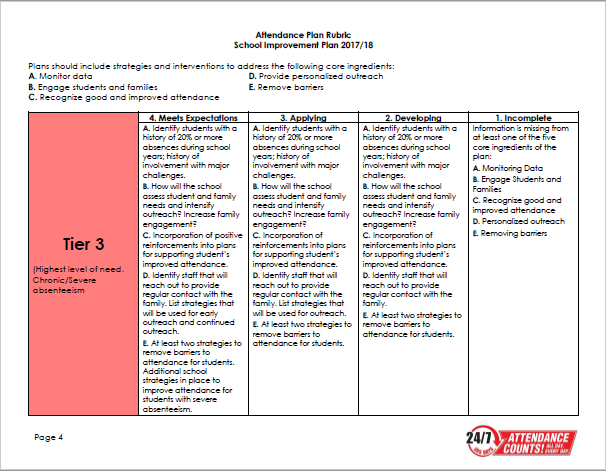 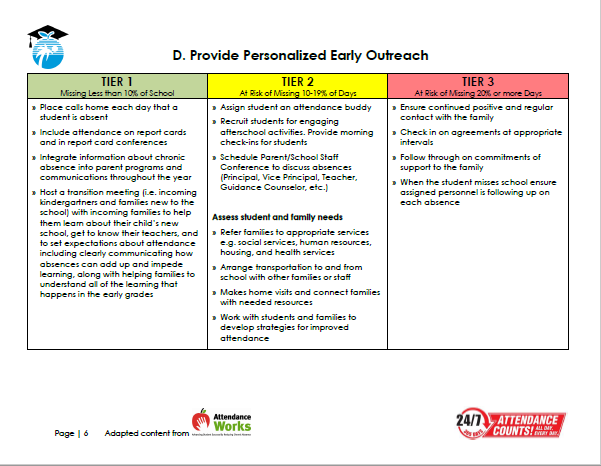 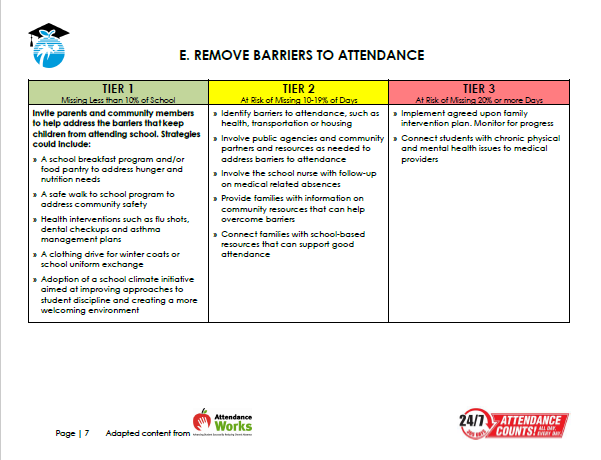 Attendance plan
38
[Speaker Notes: Image #535076351]
3. FACE PLAN

(Family and Community Engagement)

District contact: 
 Nadia Clarke, Assistant Director, 
Office of Family and Community Engagement, 754-321-1599
39
OFFICE OF SERVICE QUALITY
Office of Family and Community Engagement (FACE)
FACE in Broward Schools
Engaging families and the community in support of healthy schools
[Speaker Notes: WELCOME
INTRODUCTIONS]
Vision:
A district where every family actively partners with schools in supporting their children's learning and academic achievement.  Schools have systems and practices in place that value and engage families and their communities in essential and meaningful ways
Mission:
To work collaboratively with families, community members and schools to ensure student success
Family and community engagement
41
From “Involvement” to “Engagement”
Involve is "to enfold or envelope“
Identifying projects, needs, and goals and then telling parents how they can contribute
Engage is "to come together and interlock“
Listening to what parents think, dream, and worry about with a goal of not to serve clients but to gain partners
Involvement implies doing to; in contrast, Engagement implies doing with
Family and community engagement
42
2017-2018 Strategy
Tier 2: Identified Schools & Faith-Based Partnerships
Site-based training with school team using AECF Planning tool
Facilitate planning session to identify ways to support school
Tier 1: All Schools and Communities
FACE Plan in SIP (BP 3)
Access to monthly engagement ideas
Monthly school-focused workshops
Parent workshops
SY 18 Project
Update Parent Resource Guide
Gulfstream Family Resource Center – FACE Center
Community University
Tier 3: SPARKS (Dillard and BA Zones)
Enhancing/strengthening support for educators, families and communities
Joint community partnership development
Zone engagement activities
Family and community engagement
43
FACE Plan in SIP
Family and community engagement
44
Engagement Goal
Ospa central – Face Plan
45
Strategy 1 – Customer Service
Ospa central – face plan
46
Strategy 2 – Cultural Ambassador
Ospa central – face Plan
47
Strategy 3 – FACE Resource Space
Ospa central – face plan
48
Strategy 4 – “Catch Them Being Good”
Ospa central – face plan
49
Strategy 5 – SEL
Ospa central – face plan
50
Optional Objectives and Upload Documents
51
Questions and Support
Nadia Clarke

Office of Family and Community Engagement

754-321-1599

nadia.clarke@browardschools.com
Family and community engagement
52
4. MTSS/RtI ACTION PLAN
Self-Assessment of Multi-Tiered System of Supports (SAM)

DISTRICT CONTACT:  
Adrienne Dixson, RtI Specialist, 
 Diversity, Prevention & Intervention Department, 754-321-1691
OFFICE OF SERVICE QUALITY
53
Diversity, Prevention and Intervention
MTSS/RtI Action Plan 
Self-Assessment of
Multi-Tiered System of Supports (SAM)
OUR VISION of MTSS
Enhance the capacity of all schools to successfully implement and sustain a multi-tiered system of student supports with fidelity in every school;
 
Accelerate and maximize student academic and social-emotional outcomes through the application of collaborative data-based problem solving utilized by effective leadership at all levels of the educational system;
 
Inform the development, implementation, and ongoing evaluation of an integrated, aligned, and sustainable system of service delivery that prepares all students for college and career within our global society
SAM
CRITICAL COMPONENTS OF MTSS
Problem Solving Process
Multiple Tiers of Instruction & Intervention
Leadership
Data & Evaluation
Inform and Engage Parents
 Frequently
Communication & Collaboration
Capacity & Infrastructure Building
SAM
[Speaker Notes: In looking at these components of a MTSS, we often find that educators misconceive that MTSS is only one of these components – for instance, they may think that MTSS is only the 3 tiers of instruction and intervention. All of these components are necessary for a comprehensive MTSS.

There must be:
 1) Multiple tiers of instruction and intervention, aligned to standards, utilizing evidence based strategies, matched to student needs, and with assessments that allow the measurement of effectiveness
2) A structured, consistent, team-based, problem solving process, with decision rules used to make educational decisions
3) An integrated data system that allows for ongoing assessment of student learning as well as decision making
4) Open and transparent communication and collaboration between stakeholders with relationships based upon mutual respect and shared responsibility
5) The capability for the system to build the necessary capacity and infrastructures necessary for MTSS implementation including data-driving professional development, aligning policies and procedures to support MTSS, and the creation of implementation plans
6) Leadership that expects and supports data-based decision making, team functioning, and coaching supports

MTSS is a framework to ensure successful education outcomes for ALL students by using a data-based problem solving process to provide, and evaluate the effectiveness of multiple tiers of integrated academic, behavior, and social-emotional instruction/intervention supports matched to student need in alignment with educational standards. 

These are the six essential components of MTSS within the state of Florida(Read each). These essential components are backed by what we know to be effective, evidence-based practices that lead to sustainable implementation. 

MTSS is an evidence-based model of educating students
Data-based problem solving is essential
Academic and behavioral instruction and intervention are interrelated
Need-driven decision-making is necessary to ensure that resources reach the appropriate students at appropriate levels to accelerate the performance of ALL students to achieve and/or exceed proficiency
Collaborative teaming is essential for effective implementation of MTSS]
THE BIG PICTURE
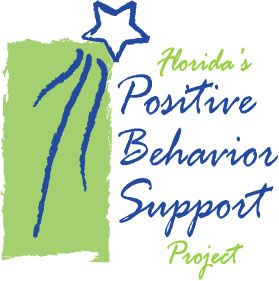 +
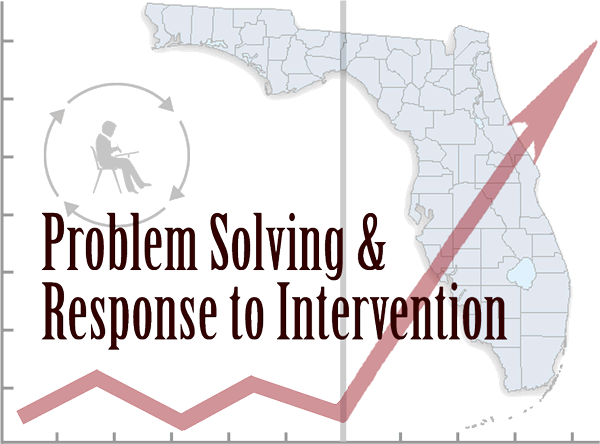 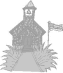 _______________________________________________________________________
=
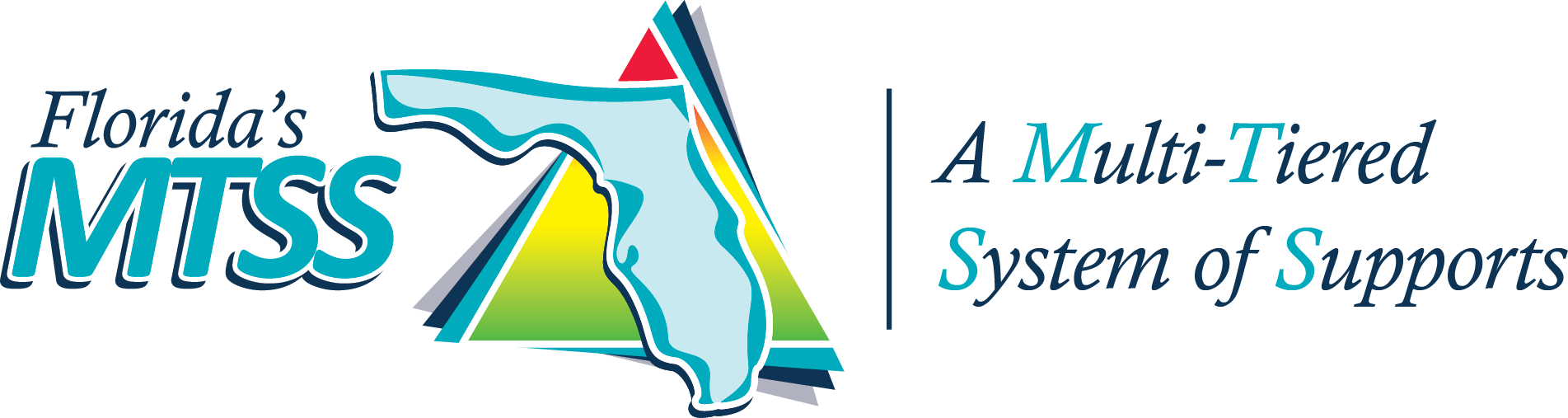 SAM
[Speaker Notes: Academic Success is related to behavior in school AND Behavioral success is related to academics which EQUALS “MTSS”  a Multi-Tiered integrated support system that addresses both academics and behavior for all students.

Response-to-Intervention (RtI)

RtI:B - Positive Behavioral Interventions & Supports (PBIS)

Social and Emotional Learning (SEL)

Family and Community Engagement (FACE)

Professional Learning Communities (PLCs)

General & Special Education Collaboration]
SAMSelf-Assessment of Multi-Tiered System of Supports Instrument Overview
[Speaker Notes: Current tools not adequate for assessing all components of MTSS
Desire for an instrument to guide action planning towards improved implementation]
ELEMENTS AND SCORING RUBRIC
“0” = Not Implementing
The school does not have the consensus or infrastructure to implement the components of an MTSS model

“1” = Emerging/Developing
The school is building consensus and designing the infrastructure to implement an MTSS model

“2” =Operationalizing
The school implements the structures designed during the Emerging/Developing stage and works to build consistency and integrity

“3” = Optimizing
The MTSS model is embedded with integrity. The focus is on how effective the model is and changes are based on data
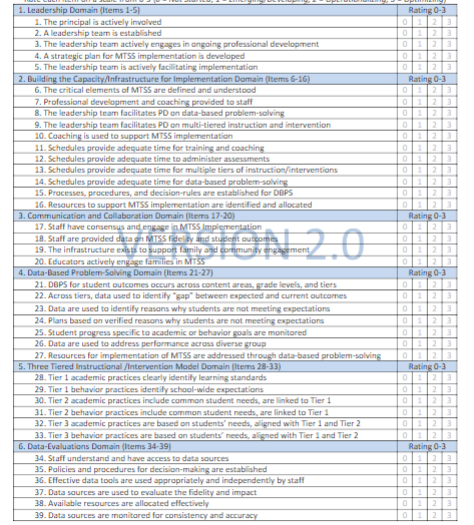 SAM
SAM REPORT
Download your SAM report, convene your school -based team, analyze your SAM data, identify effective practices, identify lowest levels of implementation, and complete your action plan. At a minimum the school -based team must address the 2 lowest average SAM domains and at a maximum address all 6 SAM domains.
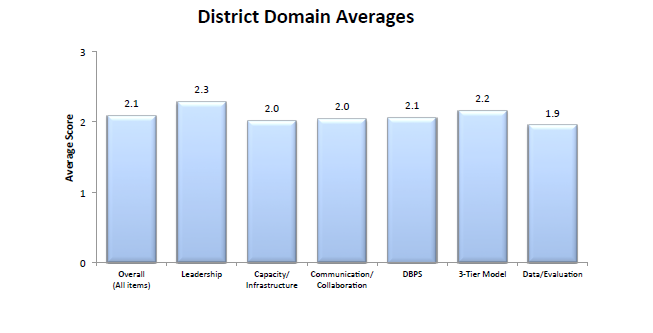 SAM
ADMINISTRATION PROCEDURES
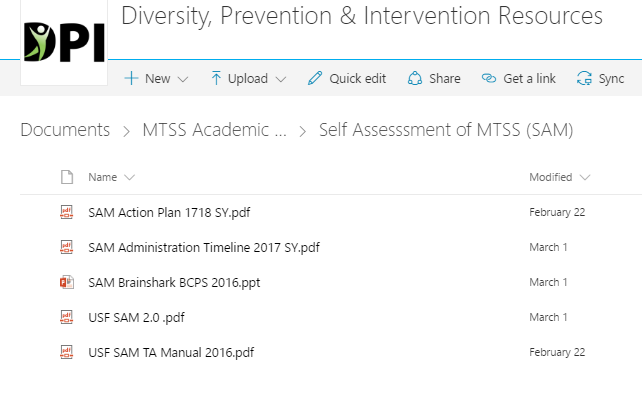 School leadership team members receive instrument beforehand

Members should independently review instrument and think about school ratings

School leadership team meets

Designated facilitator guides team through instrument, coming to consensus on the rating for each item

Designated team member enters final version into Qualtrics online database
[Speaker Notes: -Critical for school leadership team members to have the opportunity to review SAM before team completion. Allows individual team members to familiarize themselves with the SAM and come to the team meeting more prepared for conversations regarding their school’s implementation level.
-ONE SAM PER SCHOOL!]
ADMINISTRATION TIMELINE
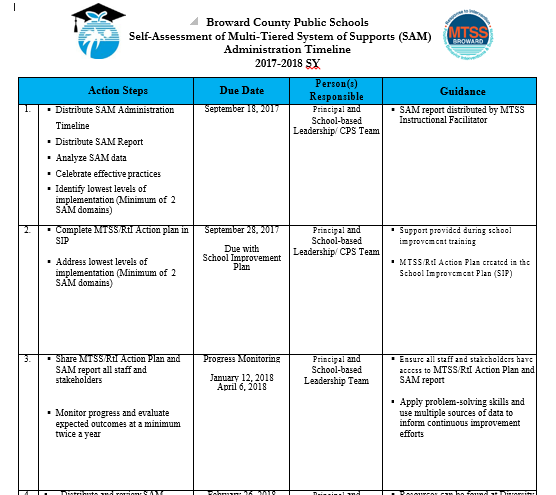 SAM PROBLEM SOLVING: STEP #1
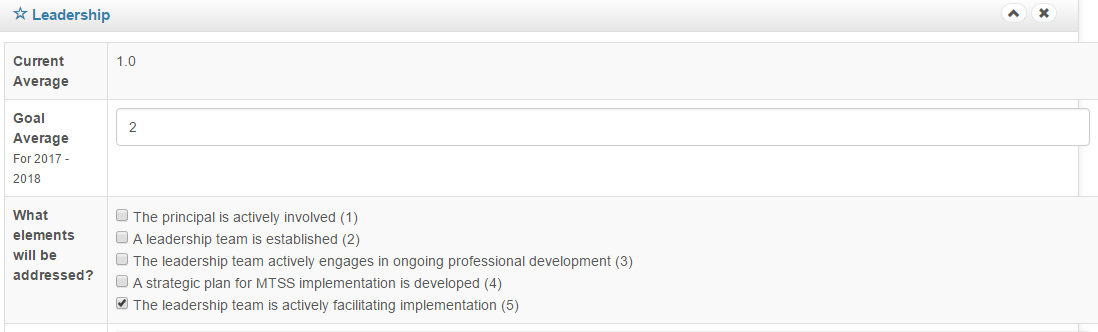 SAM
63
SAM PROBLEM SOLVING: STEP #1
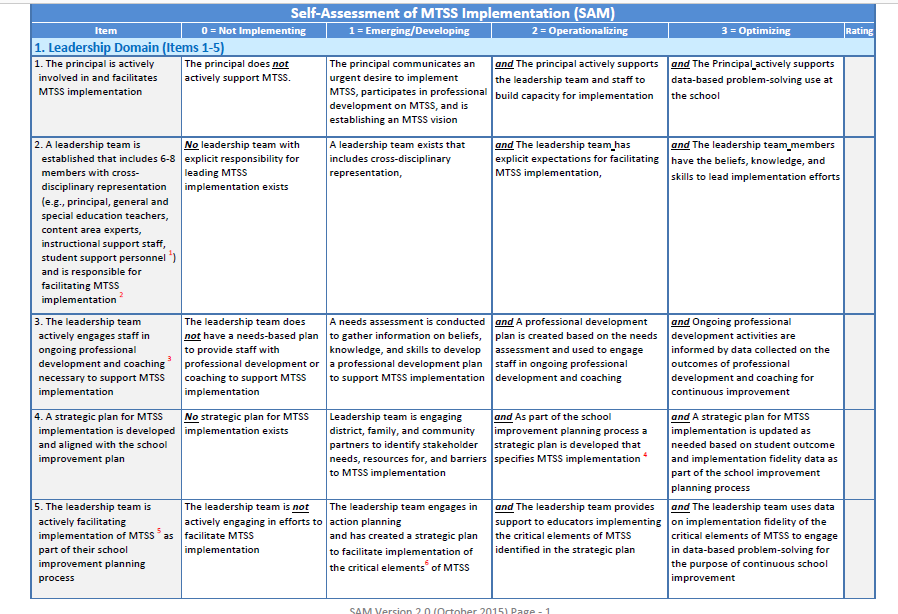 SAM
64
SAM PROBLEM SOLVING: STEP #2
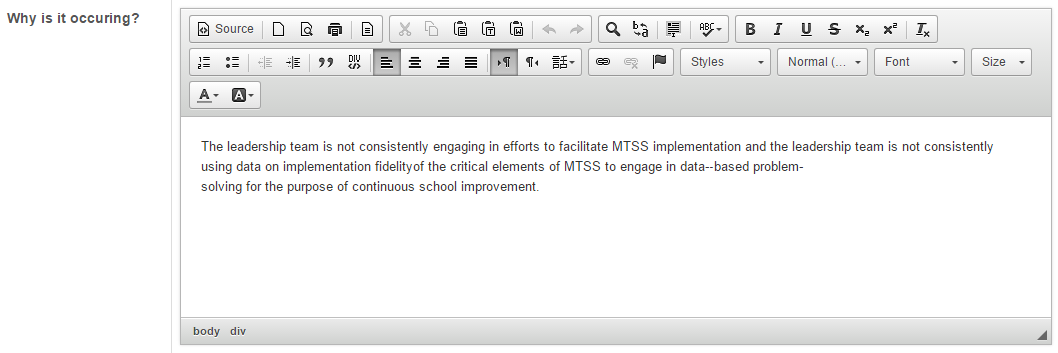 SAM
65
SAM PROBLEM SOLVING: STEP #3
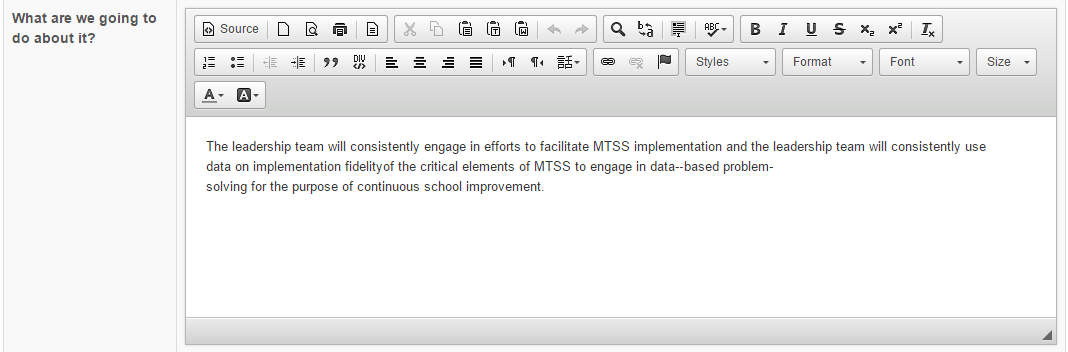 SAM
66
SAM PROBLEM SOLVING: STEP #3
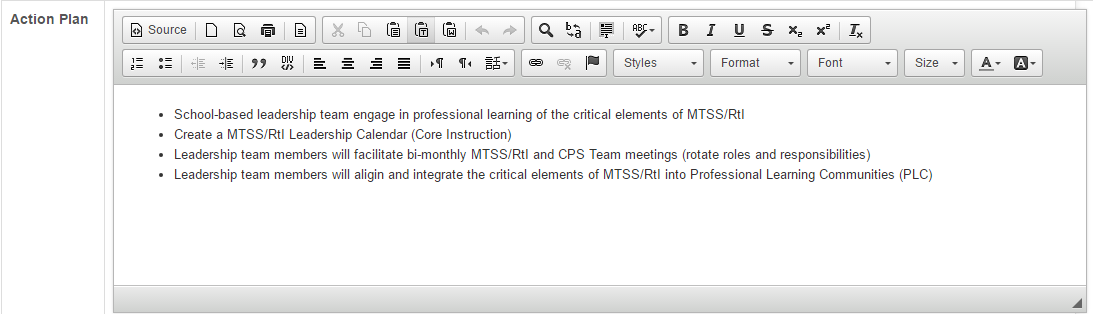 SAM
67
SAM PROBLEM SOLVING: STEP #4
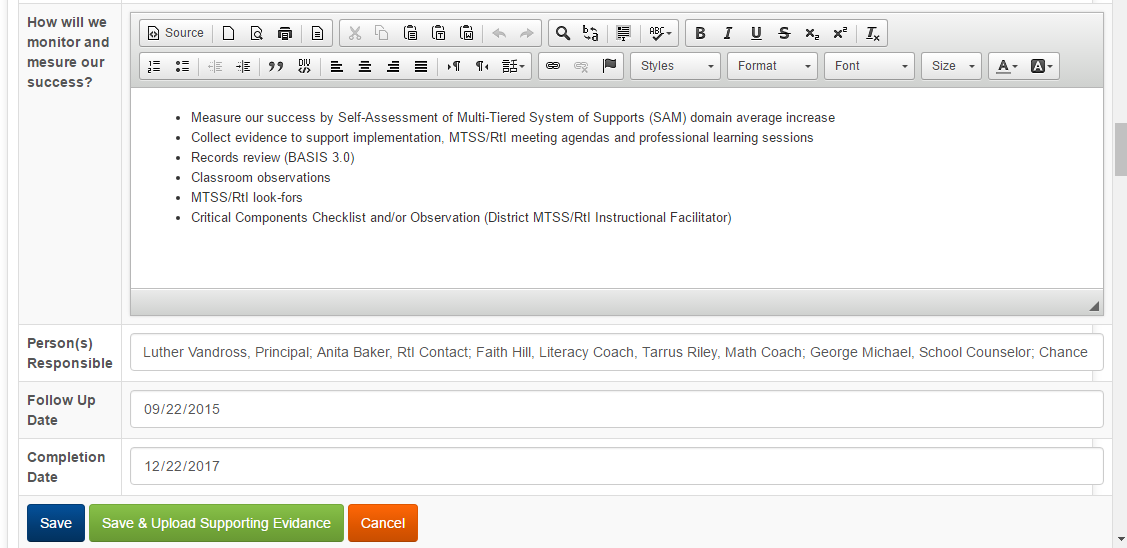 SAM
68
RESOURCES AND SUPPORT
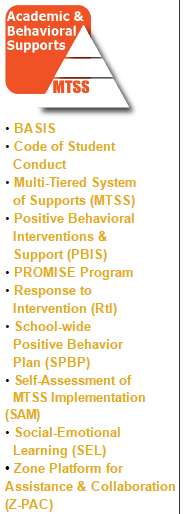 Diversity, Prevention & Intervention SharePoint

https://browardcountyschools.sharepoint.com/sites/Intranet/Academics/SS/DPI/Pages/default.aspx

MTSS/RtI Instructional Facilitator  
      (See Support Matrix) 

Diversity, Prevention & Intervention        
       754-321-1655

Adrienne T. Dixson                                        
       954-235-6886
SAM
69
PROFESSIONAL LEARNING
“An Introduction to a Multi-Tiered System of  Supports” (MTSS) accessible through Florida’s  Professional Development Portal
http://pdportal.florida-ese.org

What Is an MTSS and Why Is It Important
Multi-Tiered System of Support
The Problem-Solving Process
ESE Eligibility in an MTSS
Case Study Applications of MTSS Practices
Contact Diversity, Prevention & Intervention – 754-321-1655
Email certificate of completion to adrienne.Dixson@browardschools.com
5. TITLE I PLAN 

(ADDENDUM)
71
OFFICE OF SERVICE QUALITY
Title I, Migrant & Special Programs
2017-2018 Title I Plan (Addendum)


Adriana Karam, Program Specialist
Tamara Battle, Grant Facilitator
Yolanda Nails, Grant Facilitator
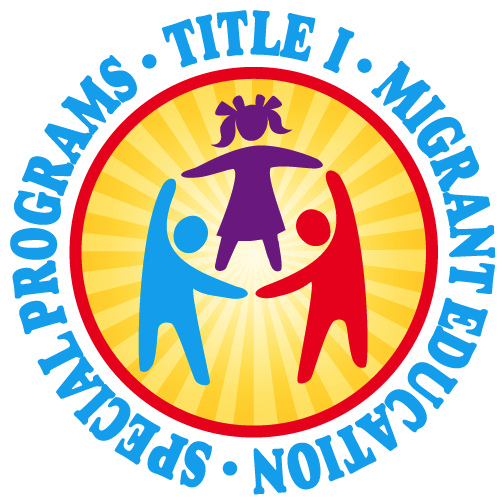 [Speaker Notes: WELCOME
INTRODUCTIONS]
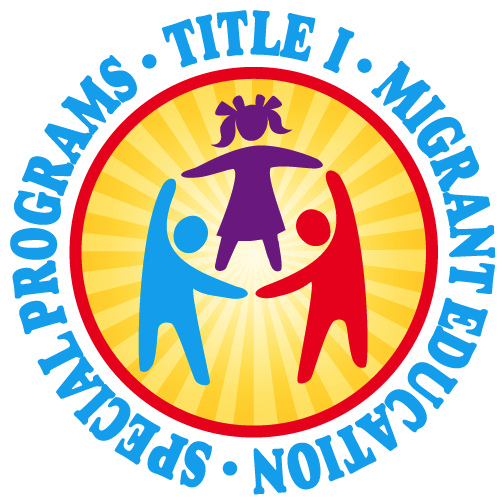 Title I Plan (Addendum)
Why do Title I Schools complete the SIP
 and/or Title I Plan (Addendum)?
 
Public Law No. 107-110, Section 1114(b)(1),
 codified at 20 U.S.C. § 6314(b)
requires that all Title I Schools complete a 
School-wide Plan. 
 
.
2017 – 2018 Title I Plan (Addendum)
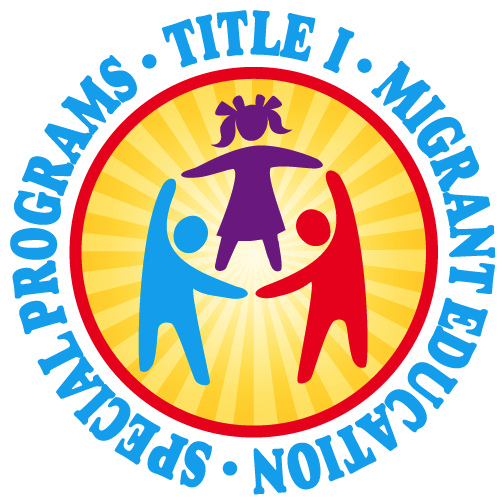 Title I Plan (Addendum)
In Broward County:
If your school has a grade of D or F 
(focus or priority school):
You are required to complete 

The Florida Department of Education 
School Improvement Plan

template, which has embedded the required components of a schoolwide program, as set forth in the No Child Left Behind (NCLB) Act of 2001 (reauthorized as the Every Student Succeeds Act in 2015).
2017 – 2018 Title I Plan (Addendum)
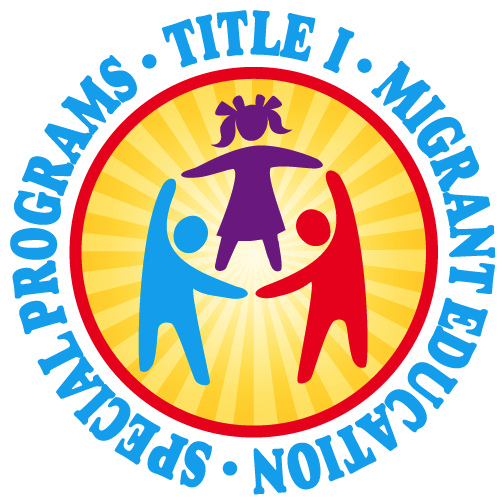 Title I Plan (Addendum)
In Broward County:

If your school has a grade of A, B or C…
You are required to complete the 
Broward School Improvement Plan template.
 
This template does not include the 
Title I required components, 
therefore, 
 a Title I Plan (Addendum) must be completed.
2017 – 2018 Title I Plan (Addendum)
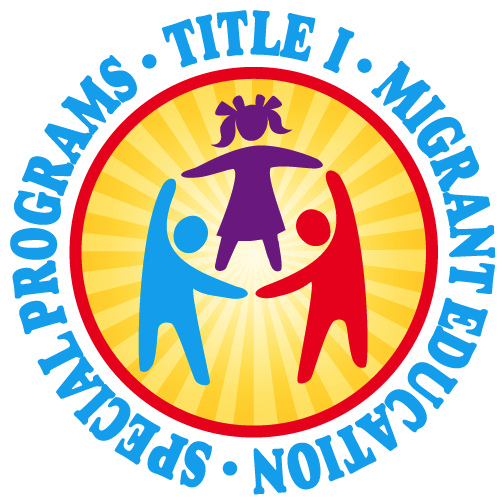 Let’s Review!
 Title I Plan (Addendum)
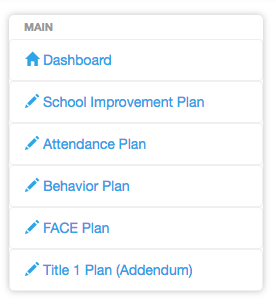 2017 – 2018 Title I Plan (Addendum)
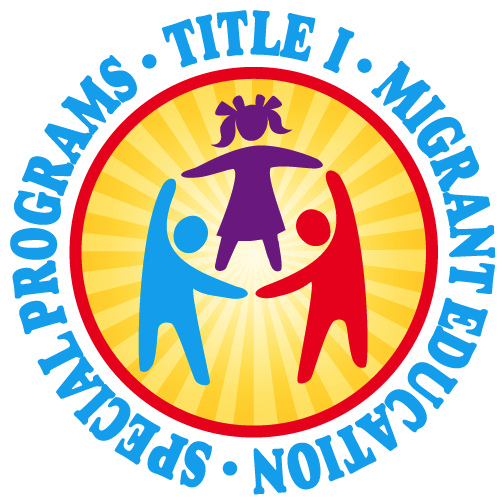 Title I Plan (Addendum)
*REQUIREMENTS*
Comprehensive Needs Assessment of the entire school (including the needs of migrant children) 

Instruction by STATE CERTIFIED TEACHERS in all core content area classes

(Strategies) Attract HIGH QUALITY, STATE CERTIFIED TEACHERS to the school
2017 – 2018 Title I Plan (Addendum)
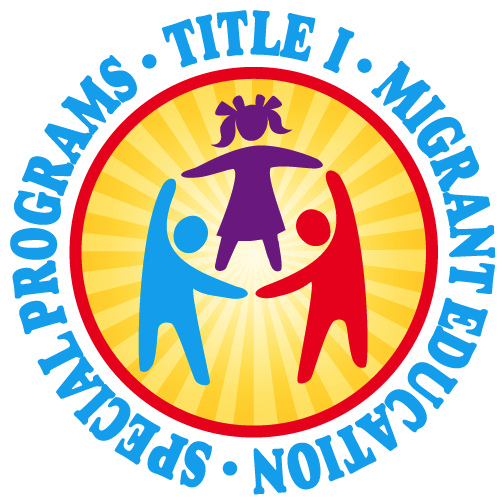 Title I Plan (Addendum)
*ADDITIONAL REQUIREMENTS*
Coordination & Integration
Title I, Part A
Title I, Part C-Migrant
Title I, Part D
Title II (Professional Development)
Title III (ELL)
Title X, Homeless Education
2017 – 2018 Title I Plan (Addendum)
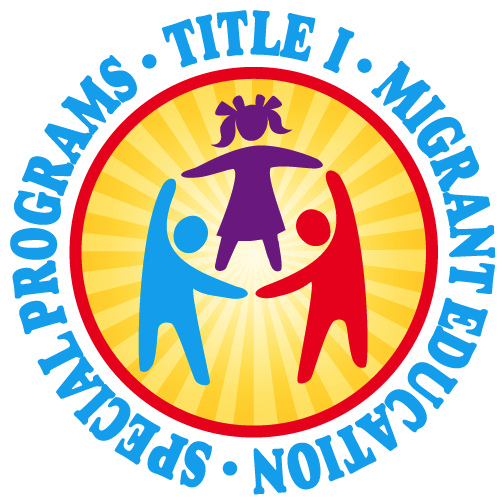 Title I Plan (Addendum)
*ADDITIONAL REQUIREMENTS, cont.*
Coordination & Integration
Supplemental Academic Instruction 
Violence Prevention Programs
Nutrition Programs
Housing Programs
2017 – 2018 Title I Plan (Addendum)
Title I Plan (Addendum)
*ADDITIONAL REQUIREMENTS, cont.*
Coordination & Integration
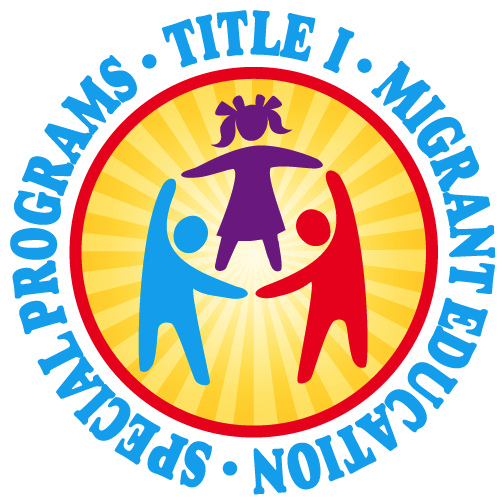 Head Start
Adult Education
Career and Technical Education
Job Training
Other
2017 – 2018 Title I Plan (Addendum)
*PRE-SCHOOL TRANSITION*
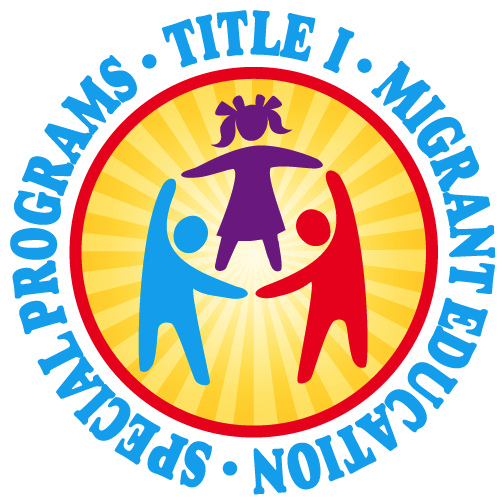 Indicate how your school services the pre-school aged students 
    (i.e. Head Start, Title I/VPK, Specialized Pre-K ESE)

Describe the process for orienting new families to your school 
    (i.e. Kindergarten Round-Up)
2017 – 2018 Title I Plan (Addendum)
PARENT INVOLVEMENT Action Plan
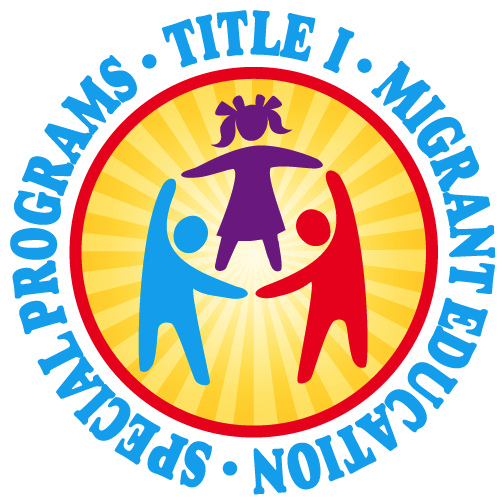 Level/Expected Level of Parent Involvement as it relates to total number of participants
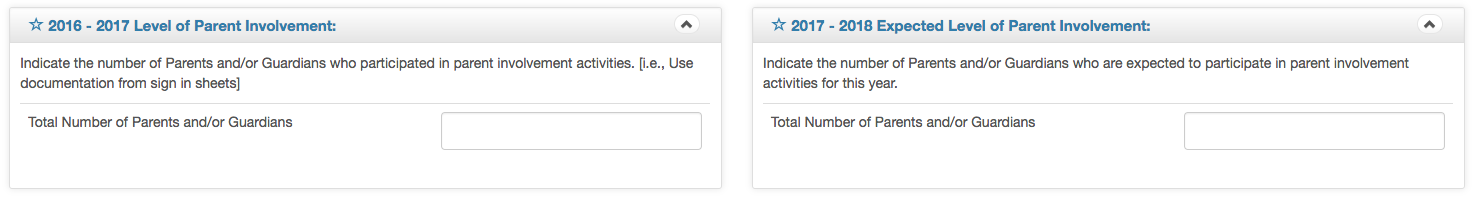 2017 – 2018 Title I Plan (Addendum)
PARENT & FAMILY ENGAGEMENT Action Plan
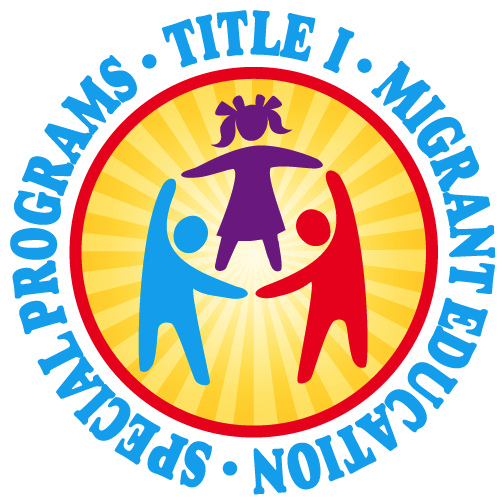 Parent Involvement Action Plan Activities
      (Aligned to School-Level PIP) 
      New Name: Parent and Family Engagement Plan ~ PFEP
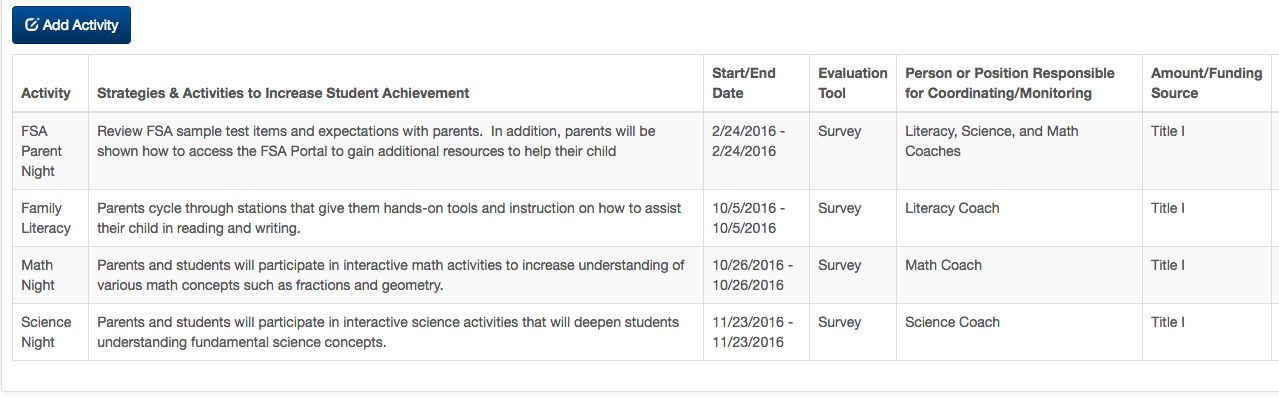 2017 – 2018 Title I Plan (Addendum)
PARENT & FAMILY ENGAGEMENT Action Plan
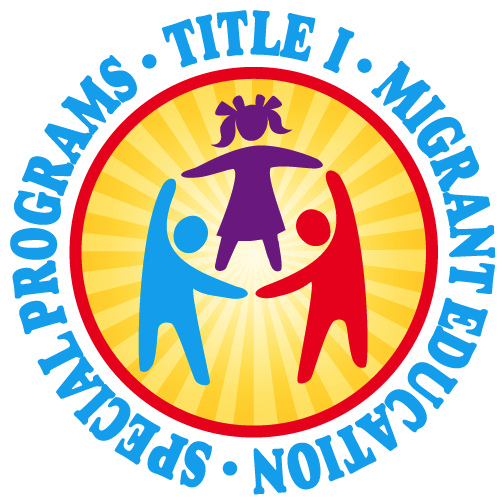 High Quality and Ongoing Professional Development 
      (Aligned to Title I, Part A School-Based Budget)
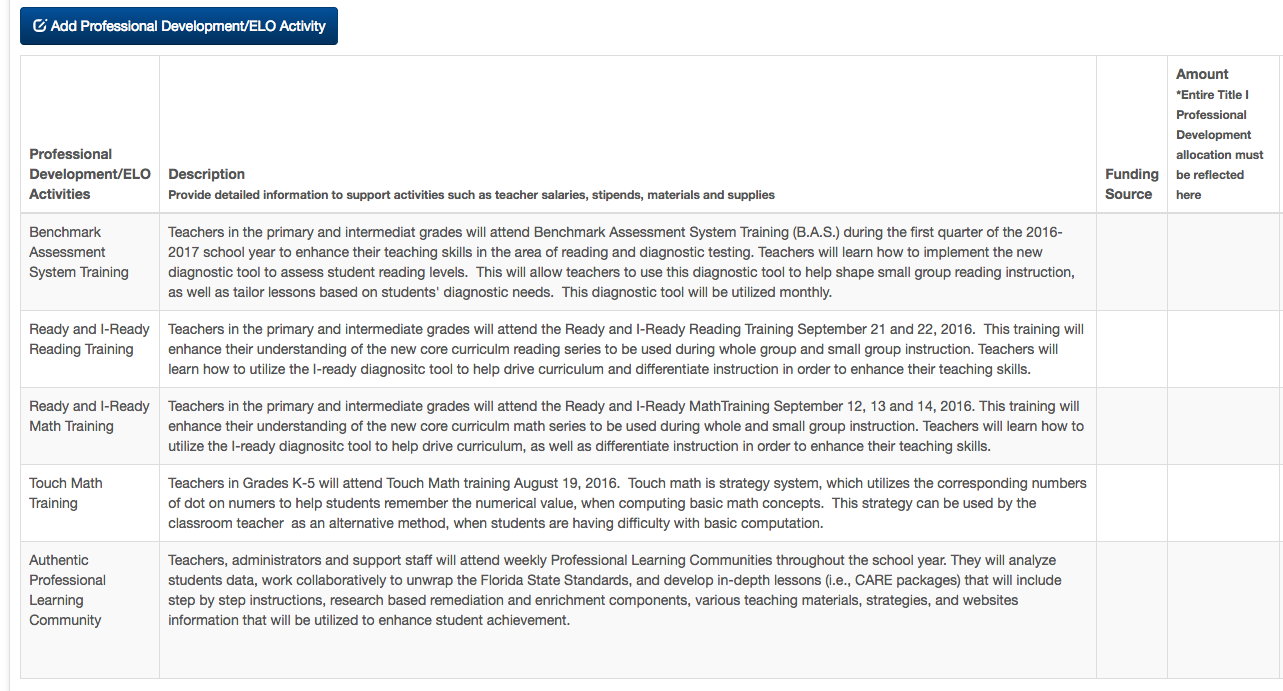 2017 – 2018 Title I Plan (Addendum)
Suggestions for Best Practices
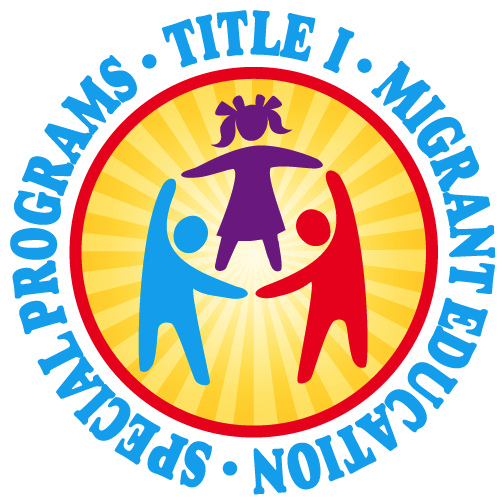 Include your Title I Liaison on your SIP team.                                      (6 eBinder compliance items reference the SIP/Title I Plan)

Complete ALL requirements in a detailed, narrative format. 

Please indicate if the requirement is not applicable to your school.

Refer to the “More Information” pull down tab as needed for examples.

Be complete and concise with your responses.
Title I Plan (Addendum)
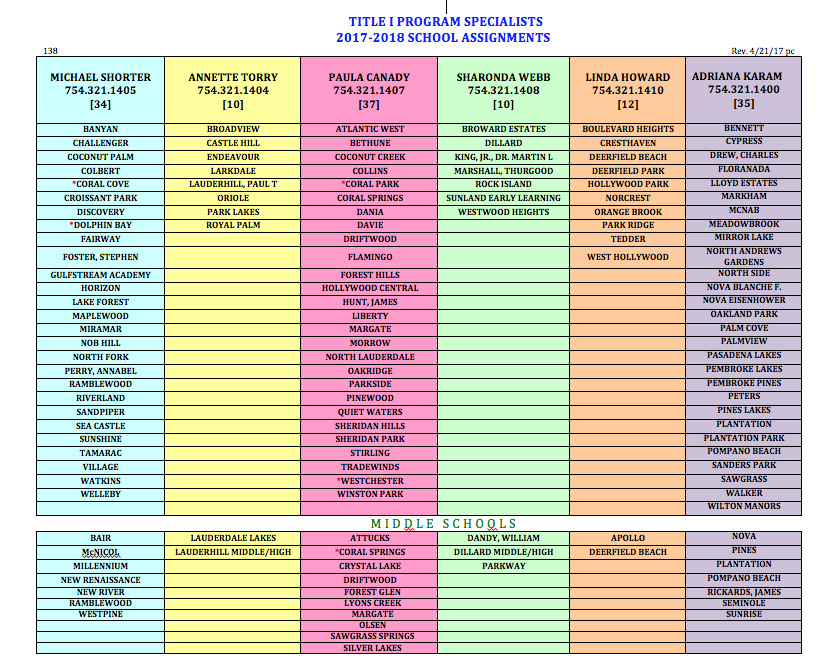 Need help?  Contact us!
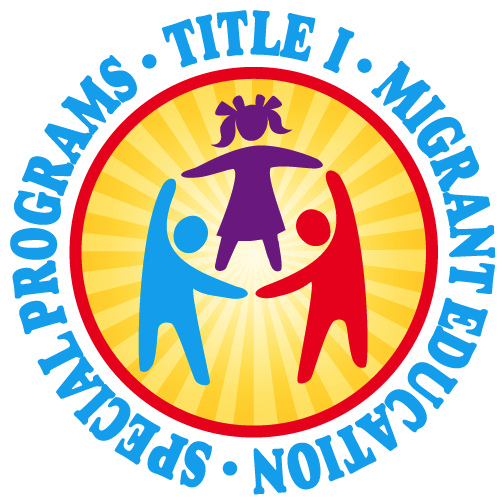 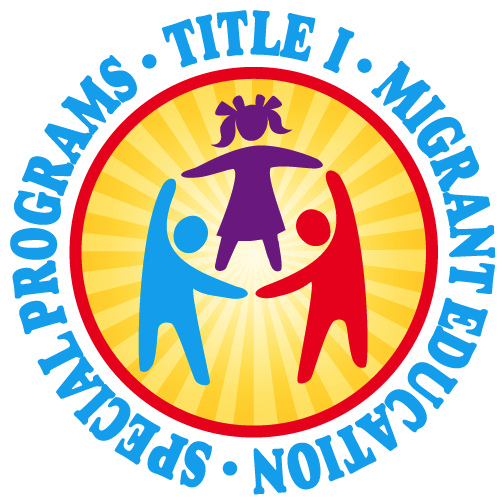 Adriana Karam

754-321-1417
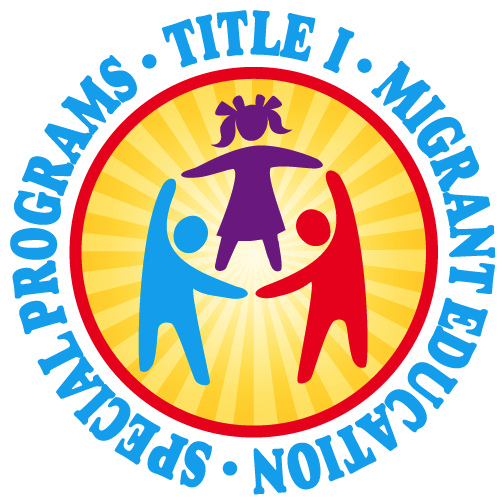 Yolanda Nails

754-321-1400
Tamara Battle

754-321-1400
2017 – 2018 title I addendum
87
4. BEHAVIOR


PLAN
Upload Completed Behavior Plan to the 2017-2018 SIP Template
OFFICE OF SERVICE QUALITY
88
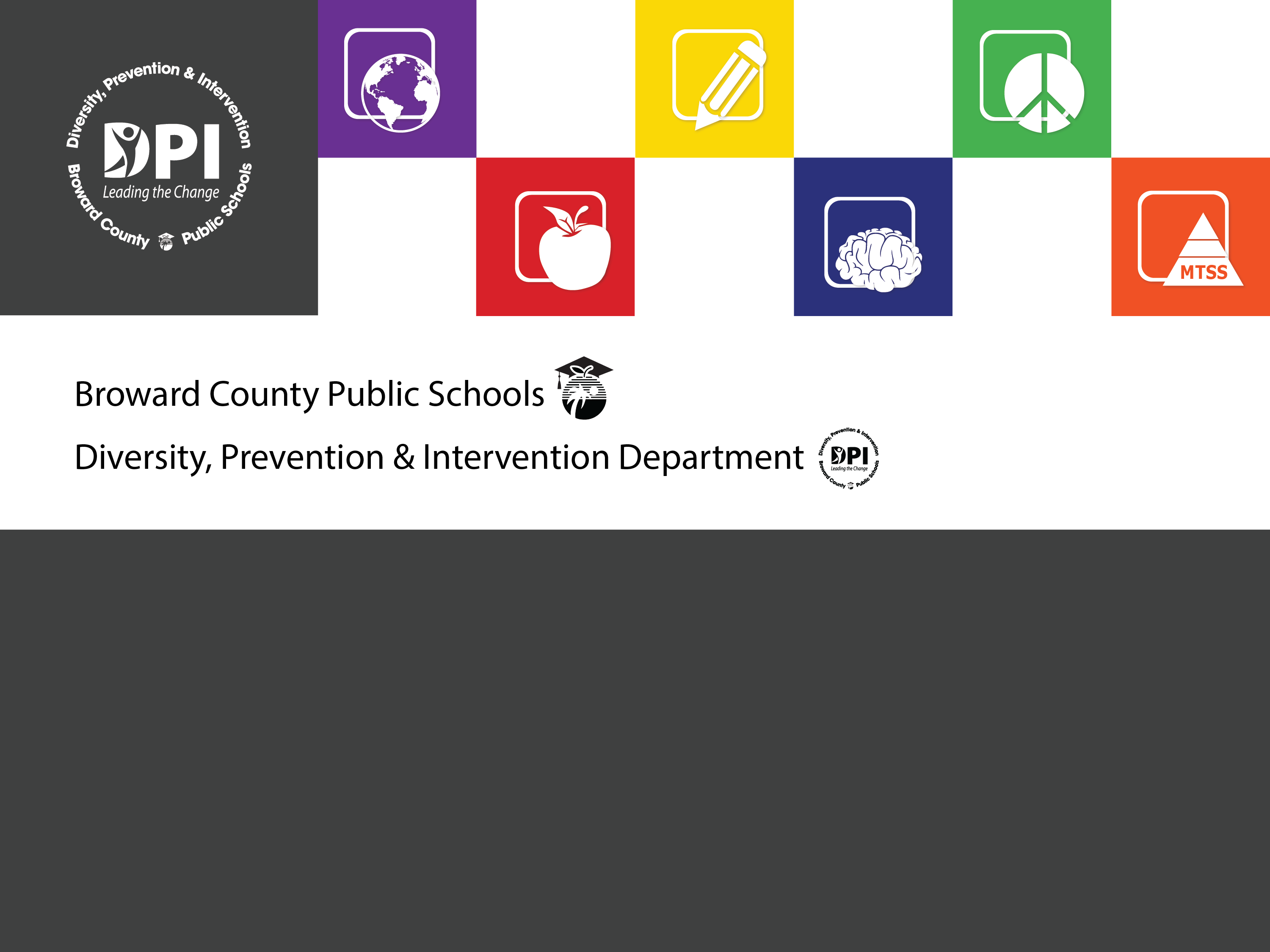 School-wide Positive Behavior Plan
SPBP
Tyyne Hogan
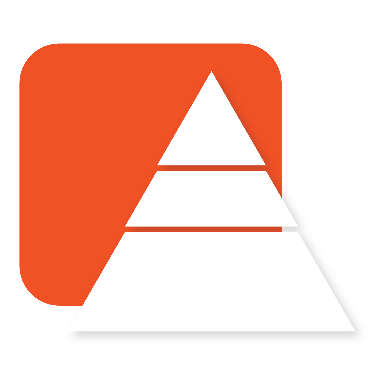 Objectives
After this presentation, you will know:
Why all schools need to complete a SPBP
How the SPBP is connected to PBIS
What the template contains this year
What your next steps should be
Where to find the resources to complete the SPBP
When the SPBP is due
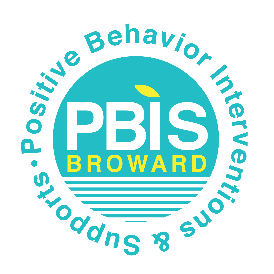 HINT: April 30 
every year!
[Speaker Notes: By the end of this presentation, you will know:

* When the SPBP is due]
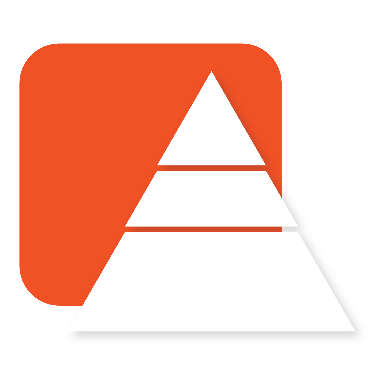 Rationale
Does every school have to have a SPBP?
Yes, the SPBP is a part of the School Improvement Plan (SIP) and includes the BTU contracted discipline plan. Even if your school completes the state SIP they still need to complete the SPBP. It is also an embedded piece of Best Practice # 2: Ensuring High Quality Embedded RtI Processes.
Why?
The SPBP is the blueprint of your behavior curriculum. It needs to be documented and monitored for you to be able to evaluate the success of your curriculum. All schools, regardless of level or type, must have an individualized implementation plan submitted on the District’s template.
[Speaker Notes: Every school has to complete a SPBP as a part of their SIP. Regardless of level or type, schools need to chart out their academic curriculum programs to ensure that their students meet academic achievement, even if that curriculum needs to be differentiated or individualized. Similarly, * all schools need to have a  behavior blueprint, clearly indicating the critical elements of a comprehensive Tier 1 behavior plan. *The SPBP template is found in OSPA Central in your SIP plan under Best Practice # 2, and teams can start working on it immediately.]
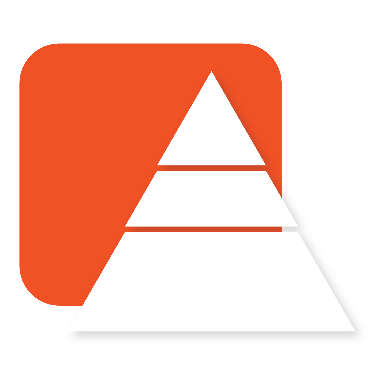 The District’s Initiative
Multi-Tiered System of Supports (MTSS)
MTSS is a term used to describe an evidenced based model of schooling that uses data based problem solving to integrate academic and behavioral instruction and intervention.  The integrated instruction and intervention is delivered to students in varying intensities (multiple tiers) based on student need.
[Speaker Notes: Just to quickly review, the SPBP lives in a multi tiered systems of support or MTSS. MTSS promotes data based problem solving for all aspects of school decisions  and within all tiers of student need.]
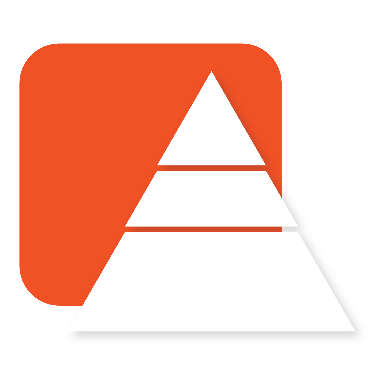 Outcomes of Tier 1 PBIS
effectively and consistently implementing
PBIS
Decrease in office discipline referrals & suspensions
Increase in student attendance
Increased academic engaged time for teachers and students
Improved school climate
Increased student and staff safety
Decreased staff absenteeism
Builds environments in which positive behavior is more effective than problem behavior

Is a collaborative, assessment-based approach to developing effective interventions for problem behavior

Emphasizes the use of preventative, teaching, and reinforcement-based strategies to achieve meaningful and durable behavior and lifestyle outcomes
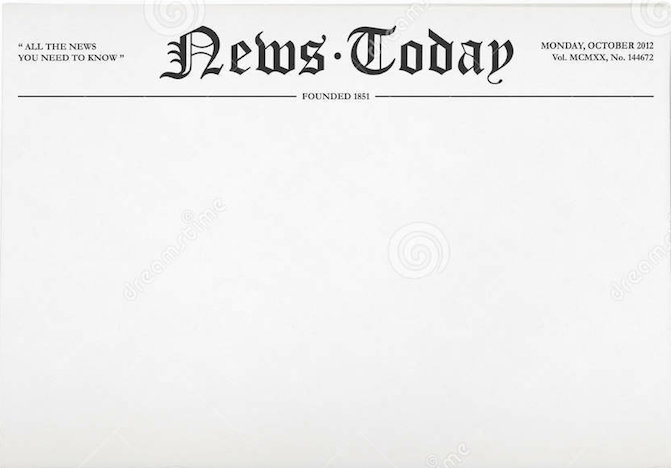 23,363 SCHOOLS 
IMPLEMENT TIER 1
PBIS IN U.S.A.
[Speaker Notes: The positive outcomes of implementing PBIS are well documented in our state and nationally. Implementing PBIS through your SPBP builds a positive environment for all stakeholders emphasizing the use of preventative teaching and reinforcement strategies. *And because behavior and academics are so inter-twined, the effects of having a positive school climate impacts student academic achievement.
Of course, for this impact, *PBIS has to be implemented effectively and consistently.]
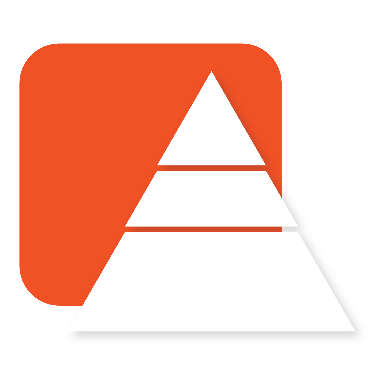 Connection to PBIS
10 Critical Elements
1. Functioning RtI:B/Discipline Team
2. Faculty & stakeholder buy-in & commitment	
3. School-wide Expectations with Lesson Plans
4. Location-based Rules with Lesson Plans
5. Effective Discipline Process and Procedures	
6. Effective Reward/Recognition Program
7. Implementation Planning
8. Data-based decision making
9. Classroom Management System (CHAMPs)
10. Ongoing Progress Monitoring & Evaluation
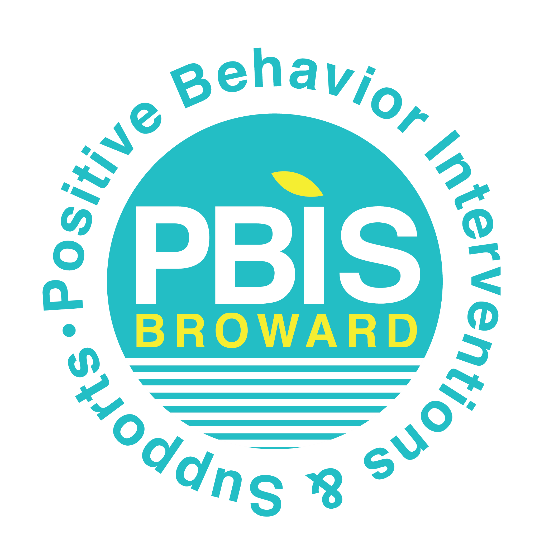 [Speaker Notes: As some members on your team may remember, there are 10 Critical Elements in PBIS and we have been adding 1 to 2 elements each year until all 10 are included in the SPBP. This year we have added a * narrative question about your school-wide reward system and a *formula for you to analyze your core effectiveness. We have also expanded the * discipline process by looking at your school’s discipline flow chart.
These new elements will have * lightbulb before them in the SPBP template and an encouragement for your team to watch the specific Brainshark for that element.]
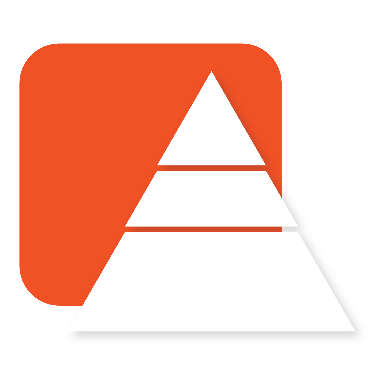 Step 1: Create a team
Teams will: 
Represent all major stakeholders of the school
Meet quarterly to collect and analyze Tier 1 behavior data
Create the SPBP, based on behavior data analysis
Share information with staff and stakeholders during the year
Hold a faculty vote on the SPBP
Submit the SPBP in OSPA v.2.0 by April 30th every year
[Speaker Notes: This team meets at least quarterly to discuss Tier 1 data. After analyzing behavior data and developing the plan, the team shares plan details, such as school-wide expectations, location-specific rules, and behavior lesson plans with their respective stakeholders for feedback. The final SPBP for the new year is voted on by faculty then submitted.]
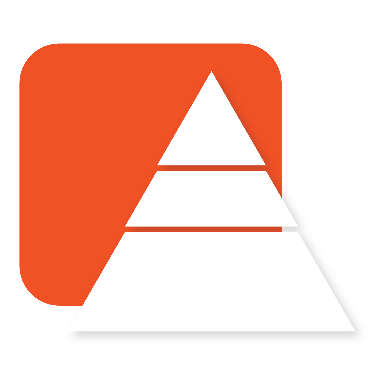 Step 2: Meet quarterly
Teams will: 
Check SPBP for meeting dates; set up first meeting if not held already
Review SPBP documentation and actual implementation
Review behavior data for trends and weak areas
Modify the SPBP as needed
Share information with staff quarterly
Share information with stakeholders and SAC quarterly
ODRs:
   Location, time, etc.
Reinforcements
Suspensions
Tardies
[Speaker Notes: This team meets at least quarterly to discuss Tier 1 data. After analyzing behavior data and developing the plan, the team shares plan details, such as school-wide expectations, location-specific rules, and behavior lesson plans with their respective stakeholders for feedback. The final SPBP for the new year is voted on by faculty then submitted.]
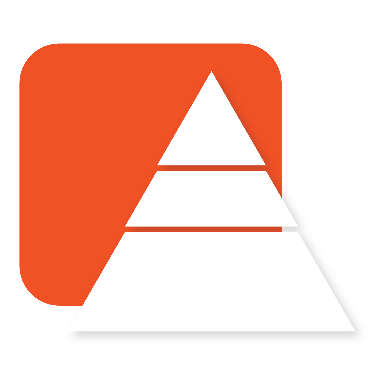 Step 3: Use your resources
Resource:
PBIS Team Agenda & 
Problem Solving Form



PBIS Data Collection Template
Review and organize data
4 Step Problem Solving Process
ODRs: students, type of behavior,  location, time, 
Reinforcements
Suspensions
Tardies
http://www.browardprevention.org/mtssrti/rtib/
Under “Teaming”
[Speaker Notes: This team meets at least quarterly to discuss Tier 1 data. After analyzing behavior data and developing the plan, the team shares plan details, such as school-wide expectations, location-specific rules, and behavior lesson plans with their respective stakeholders for feedback. The final SPBP for the new year is voted on by faculty then submitted.]
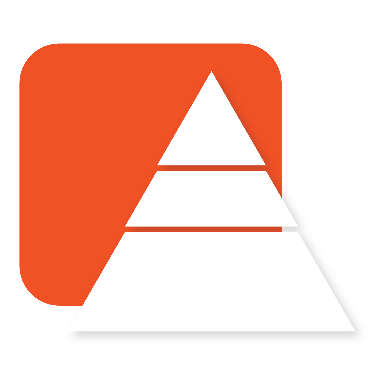 Step 3: Use your resources
Broward:
http://www.browardprevention.org/mtssrti/rtib/

Principal Brainshark
	Team mini “how to” Brainsharks
 SPBP Lesson Plan samples
	In-depth Critical Element Brainsharks and resources
Tyyne.Hogan@browardschools.com
State:
http://flpbs.fmhi.usf.edu/
PBIS (RtI:B) information, forms, webinars, etc.
[Speaker Notes: This team meets at least quarterly to discuss Tier 1 data. After analyzing behavior data and developing the plan, the team shares plan details, such as school-wide expectations, location-specific rules, and behavior lesson plans with their respective stakeholders for feedback. The final SPBP for the new year is voted on by faculty then submitted.]
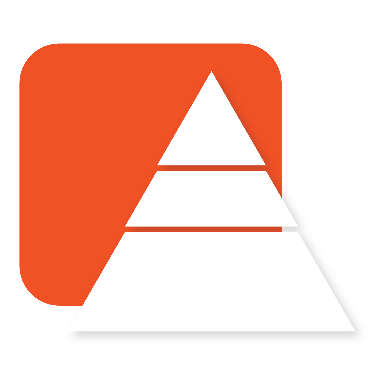 Step 4: Send out a pre-SPBP Survey
To earn 3 bonus points:
Copy and disseminate the survey to all of your staff
Give staff sufficient time to complete and return to you
Collect and analyze survey data (or copy surveys for you)
Put all original surveys (and your school name) in a pony envelope 
5.  Send to: Tyyne Hogan, Lauderdale Manors Center, Room 1709
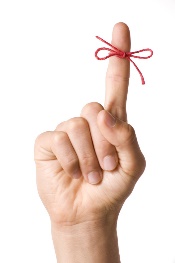 1. Must have a minimum of 50% of your staff complete the survey 
2. Pony must be received before April 1
http://www.browardprevention.org/mtssrti/rtib/
Under “Additional Items”
[Speaker Notes: To receive your bonus points, simple pony your original surveys to me. I will send the Principal an email, indicating you have receive the additional points. Make sure you have at least 50% of your staff completing the survey to earn your points.]
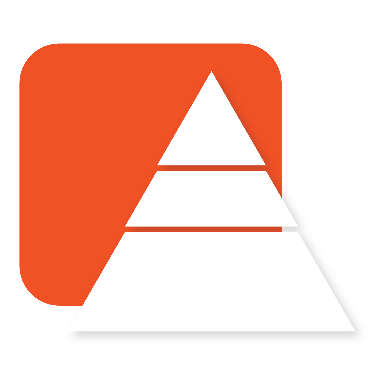 Step 5: Look for the new template
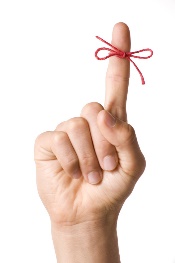 January 15th: Principal memo, Brainshark, and new template available
Location of template will be indicated in the Principal memo
Template will be similar to last year
Template will expand to include all 10 PBIS Critical Elements:
Classroom Management
Implementation Planning
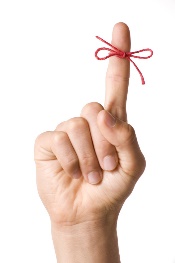 January 17th: SPBP Webinar 9:00-10:00
http://browardschools.adobeconnect.com/spbp2018/
(will be posted on website if you can/t attend)
[Speaker Notes: To receive your bonus points, simple pony your original surveys to me. I will send the Principal an email, indicating you have receive the additional points. Make sure you have at least 50% of your staff completing the survey to earn your points.]
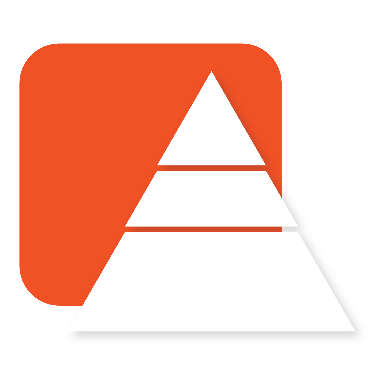 Attend a PBIS training:
3 consecutive days: October 3, 4, and 5, 2017
For teams of 4-6 people per school (support staff and/or teachers)
Must have same administrator (in charge of behavior) attend all 3 days
Teams will be able to update their SPBP with guidance and support during the training
School will become a “Certified PBIS School” and will receive further supports and materials for free
Email Tyyne.Hogan@browardschools.com 
     if interested in attending OR if interested in 
     attending another date
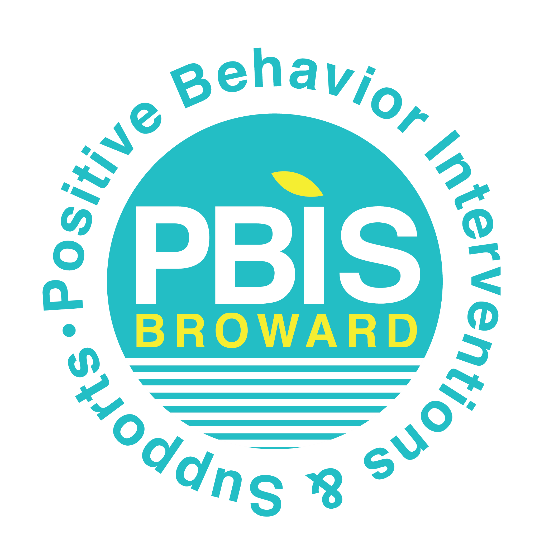 [Speaker Notes: To receive your bonus points, simple pony your original surveys to me. I will send the Principal an email, indicating you have receive the additional points. Make sure you have at least 50% of your staff completing the survey to earn your points.]
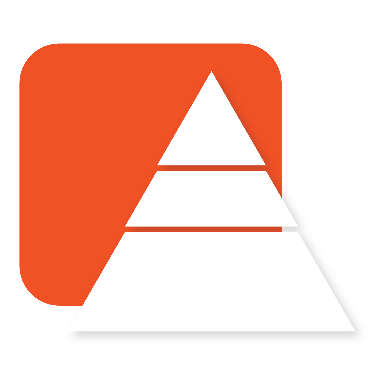 Helpful Hints
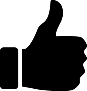 Don’t wait to start working on your SPBP
Complete a pre-SPBP survey with staff 
Make it a multi-disciplinary team project
Explain to staff how it will provide a consistent 
     language across the school and will benefit them
Play the RtI:B 101 Brainshark for staff at a meeting
Obtain stakeholder’s feedback on updates
Hold your vote early to be able to make any needed
     changes before the deadline
Become a PBIS school
Ask for help!
BEST 
PRACTICES
Pony your staff surveys
 and receive Bonus
 points!
[Speaker Notes: *You have the information you need to start working on your SPBP today. We all know testing is coming up and none of us has extra time to devote to the SPBP then. Start working on it as soon as possible.
*Ask staff for their input before you even start working on it. Attached is an anonymous staff survey you can use. Not only will this help your team to create a staff friendly SPBP and increase staff buy in, but you can also earn bonus points!
*This is not a project for one person. Ensure that you have a variety of representation on your team and especially an administrator who can support the implementation of your plan.
*Explain to staff the reasoning and purpose behind the SPBP; provide a rationale for the time and effort they will spend
*Give them some background information such as the RtI:B Brainshark
*Ask them for feedback along the way so you don’t get surprised by a vote that doesn’t pass
*Hold that vote early so you can get suggestions from staff and modify the SPBP as needed
And finally, * ask for help! If you are unsure of what you are supposed to do, please email me!]
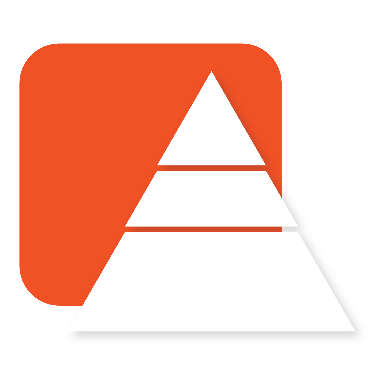 Contact
For more information on becoming a PBIS School,
contact tyyne.hogan@browardschools.com
Diversity, Prevention & Intervention
Lauderdale Manors Resource Center
754-321-1655

or visit our website at:
www.browardprevention.org
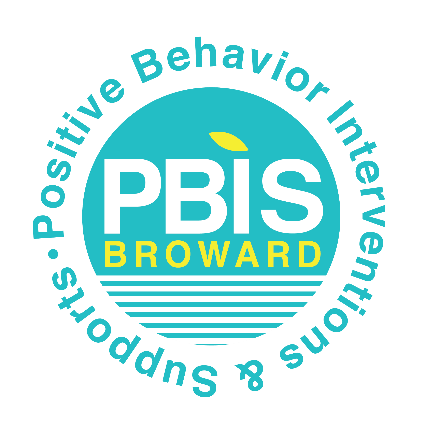 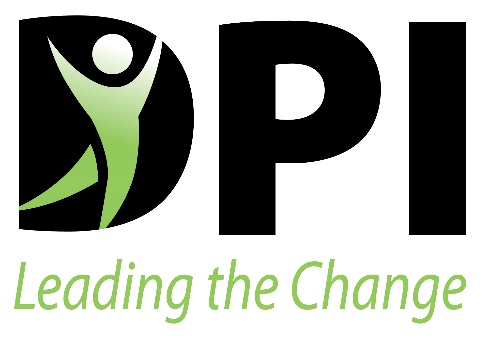 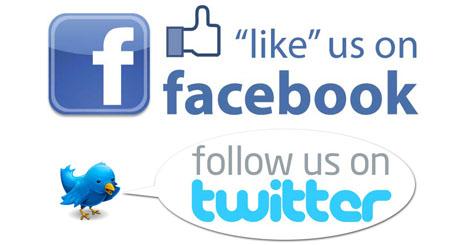 @ Broward, Prevention & Intervention
@ DiversityBCPS
[Speaker Notes: Thank you for watching this Webinar.  I hope that you now have further understanding of the SPBP and will be able to confidently lead this initiative at your school. Please review the resources for more information. We will stay on the line for a few more minutes if anyone has any further questions. Otherwise, feel free to contact me, Tyyne Hogan, if you have any more questions or are interested in becoming a certified PBIS school.]
SIP TRAINING 2017-18SIP TRAINING 2017-18SIP TRAINING 2017-18
Quarter 1: Schools Supported by OSQ

Quarter 2: December 4 - December 8

Quarter 3: February 26 – March 2

Quarter 4: May 7 – May 11
104
OFFICE OF SERVICE QUALITY